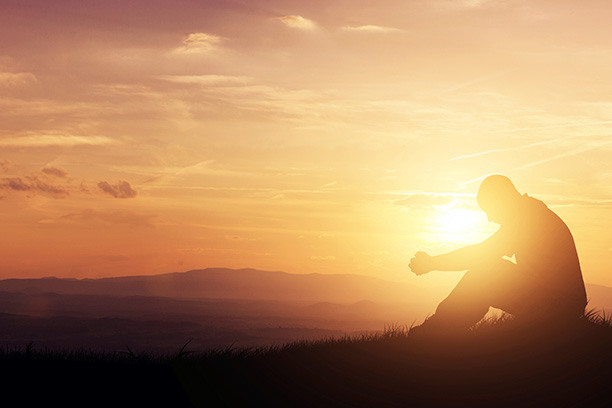 Repentance
aka: Repent, Repent, Repent
Ron Bert
May 24, 2020
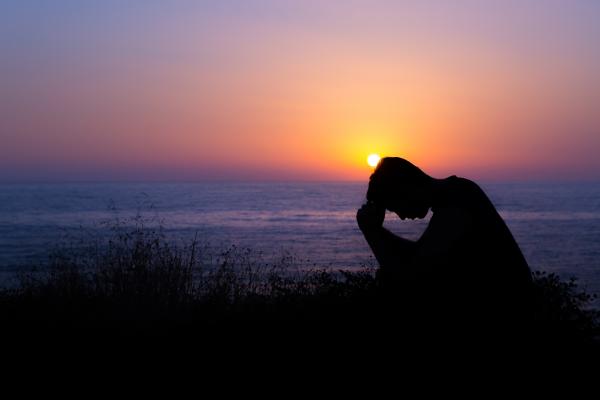 hides
covet
lies
thieves
He who covers his sins will                not prosper, But whoever confesses and forsakes them     will have mercy. — Proverbs 28:13
sins
Repent
confesses and forsakes
.                                         .
[Speaker Notes: Confessing and forsaking sin is rooted through repentance.]
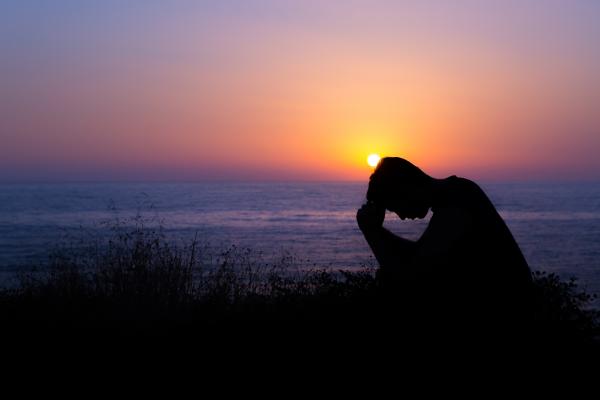 Repent
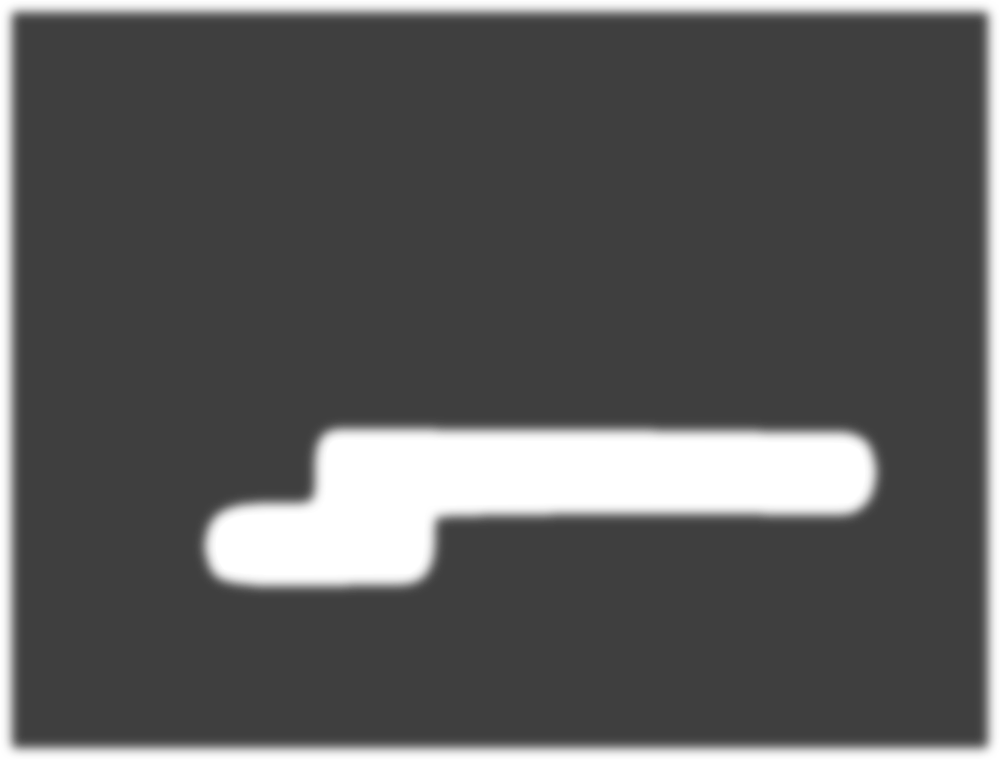 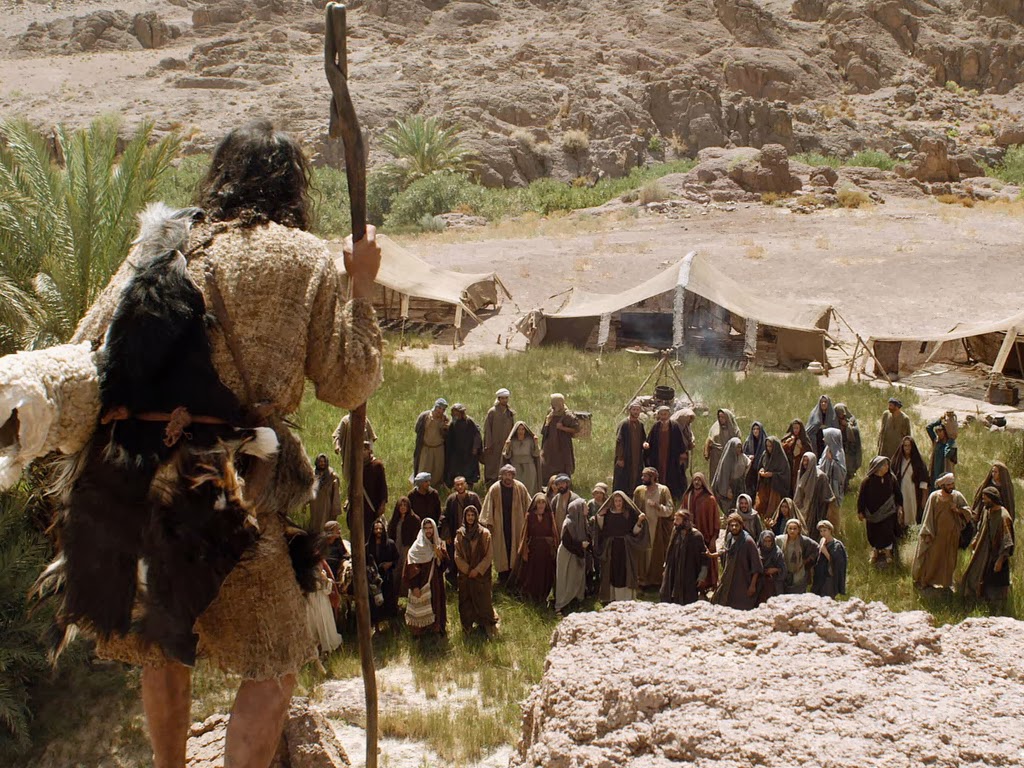 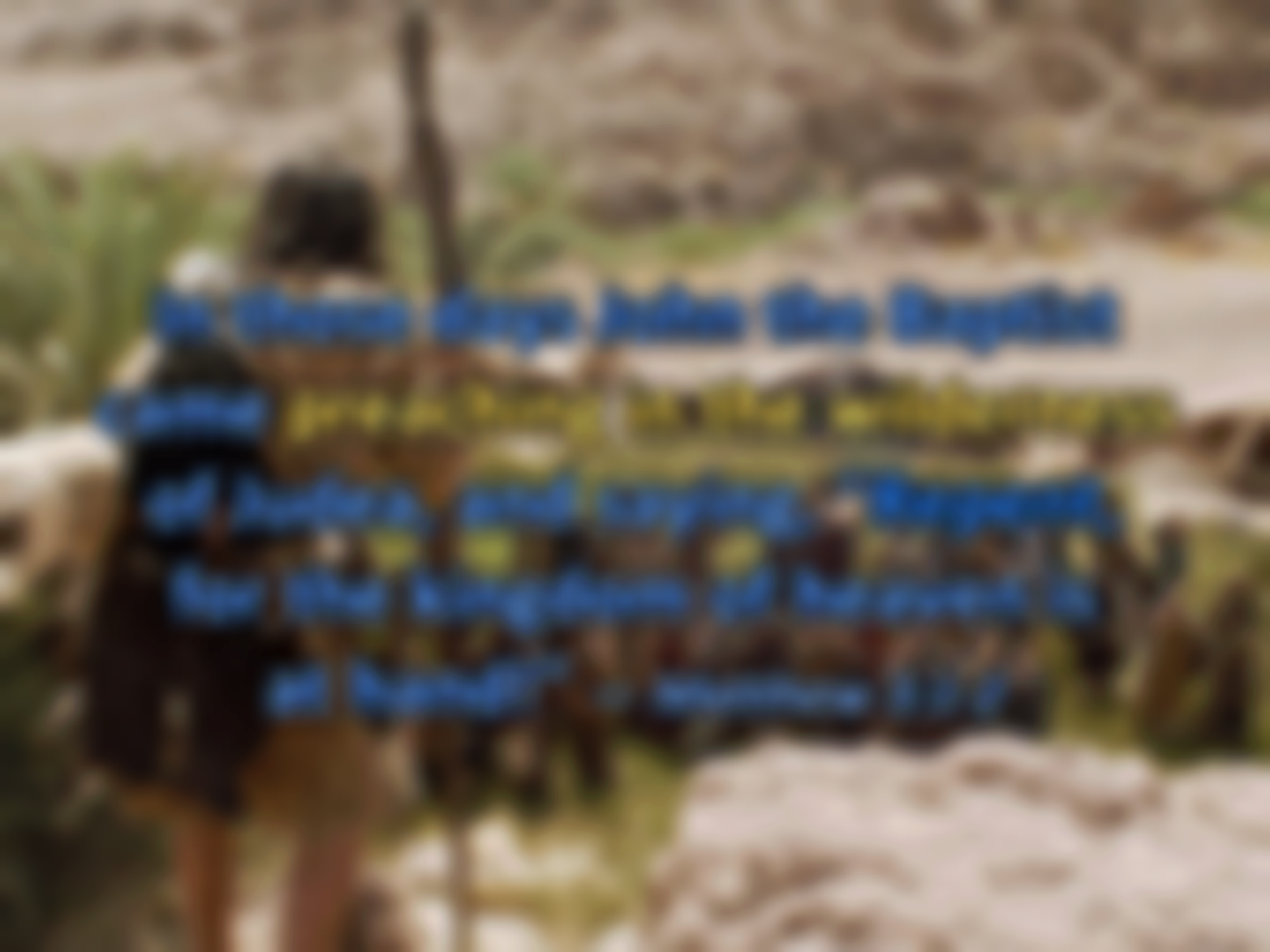 In those days John the Baptist came preaching in the wilderness of Judea, and saying, "Repent,   for the kingdom of heaven is          at hand!" — Matthew 3:1-2
In those days John the Baptist came preaching in the wilderness of Judea, and saying, "Repent,   for the kingdom of heaven is          at hand!" — Matthew 3:1-2
John
John
wilderness
wilderness
Repent
Repent
Repent
[Speaker Notes: God prepared the way for all to know repentance is on an individual level. In many ways, the world is a renegade planet in rebellion among the vast wilderness of stars. God has touched us with a call to return. All points of compass, it is the wild wild earth.]
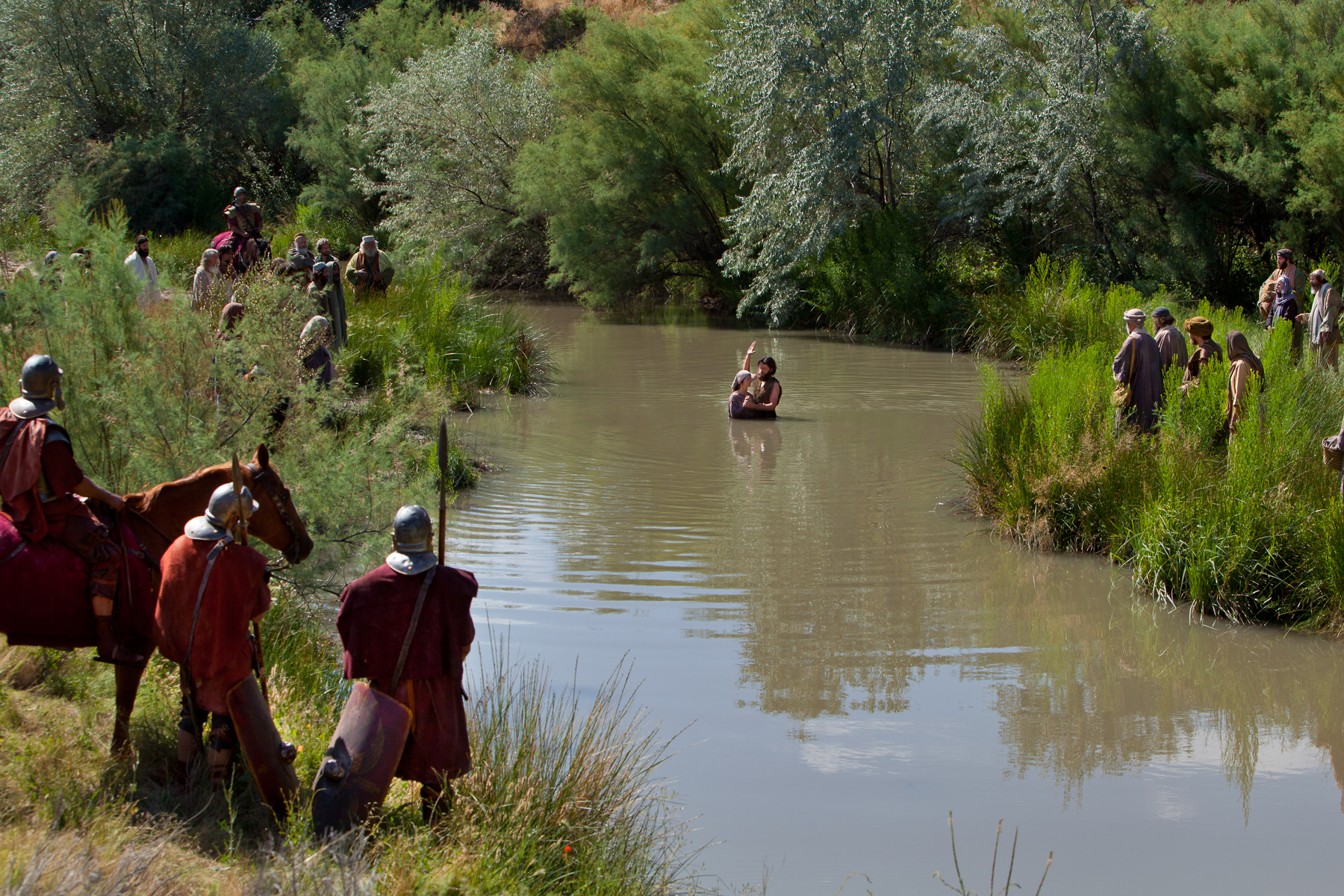 John came baptizing in the wilderness and preaching a baptism of repentance for the remission of sins. — Mark 1:4
John
wilderness
baptism of repentance for the
    remission of sins
remission of sins
[Speaker Notes: The world is a wilderness of good plagued with evil deeds. God has delivered a means to free oneself from earthly bondage.]
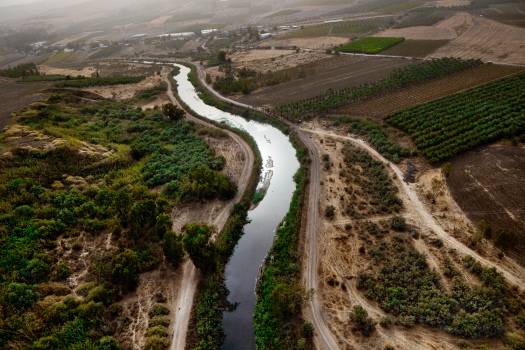 preaching
And he went into all the region around the Jordan, preaching a baptism of repentance for the remission of sins, … — Luke 3:3
into all the region
into all the region
preaching
baptism of repentance for the
  remission of sins
remission of sins
[Speaker Notes: Preaching has been no foreigner to mankind. Since days of old promoters have tried their best to influence people for better or worse. It is what is genuine that has lasting effects.]
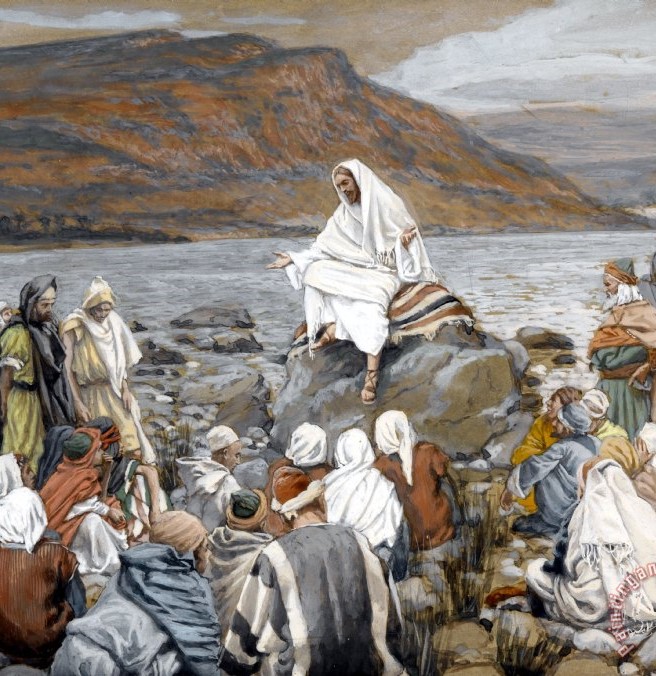 Now after John was put in prison, Jesus came to Galilee, preaching the gospel of the kingdom of God, and saying, "The time is fulfilled, and the kingdom of God is at hand. Repent, and believe in         the gospel." — Mark 1:14-15
preaching
Jesus
Repent
in
Repent, and believe in
Repent
Repent, and believe in
the gospel
the gospel
good news
[Speaker Notes: To believe in the gospel is to hear the truth of God and trust He has come upon us.]
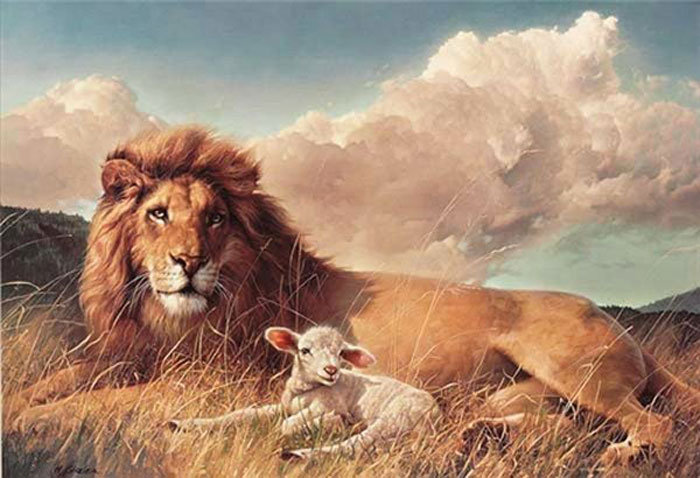 From that time Jesus began to preach and to say, "Repent, for the kingdom of heaven is              at hand." — Matthew 4:17
From that time Jesus began to preach and to say, "Repent, for the kingdom of heaven is              at hand." — Matthew 4:17
Jesus
Repent
near
[Speaker Notes: The power of God is with us.]
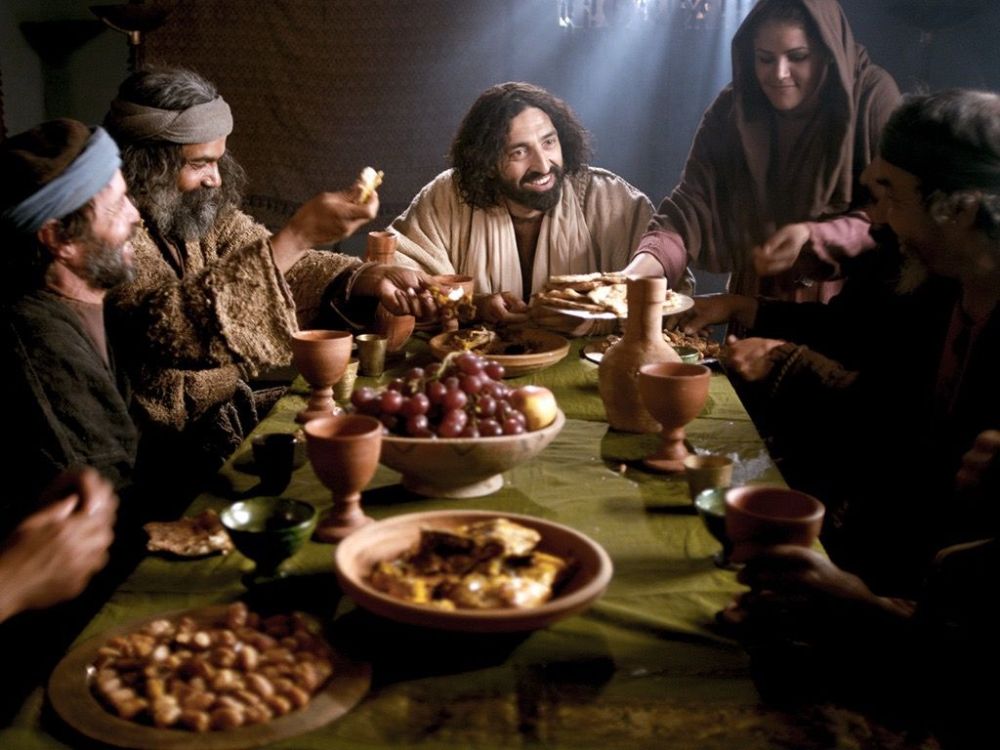 attitudes of superiority
And when the scribes and Pharisees saw Him eating with the tax collectors and sinners, they said to His disciples, "How is it that He eats and drinks with tax collectors and sinners?" When Jesus heard it, He said to them, "Those who are well have no need of a physician, but those who are sick. I did not come to call the righteous, but sinners, to repentance." — Mark 2:16-17
scribes and Pharisees
.                                       .
Anger and contempt
righteous
righteous
righteous
[Speaker Notes: For those that do not believe, they need the most help, which is needed for all. Pride is a stealthy sin exalting the self above God Himself. It is a travesty when those in power only endorse themselves excluding others. True love is absent from proud hearts.]
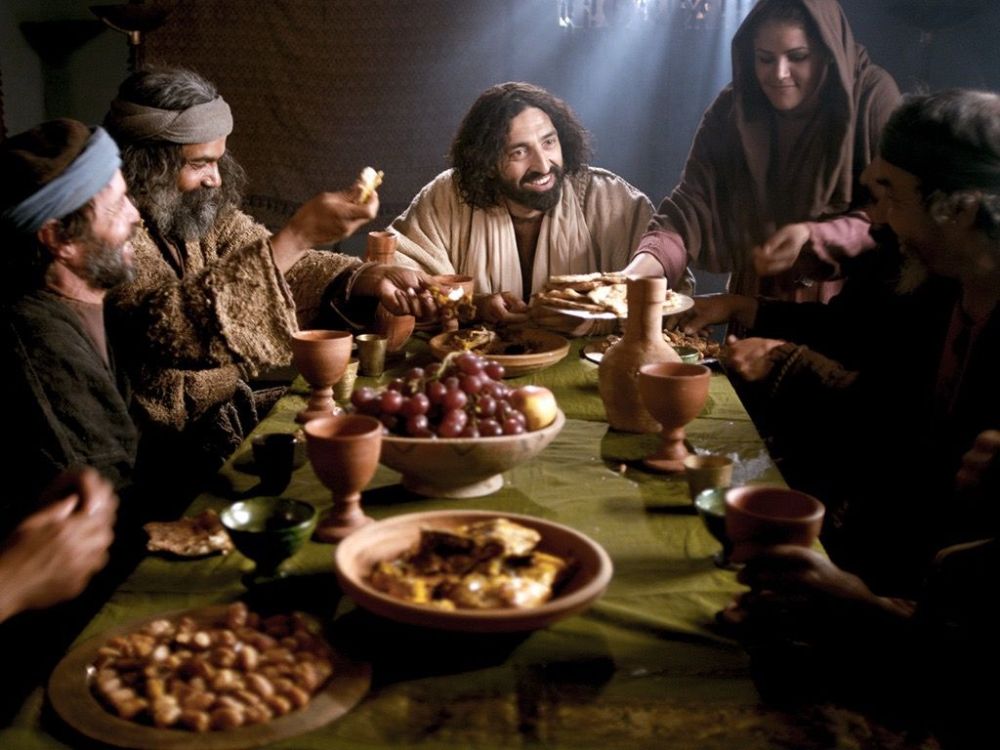 attitudes of superiority
And when the scribes and Pharisees saw Him eating with the tax collectors and sinners, they said to His disciples, "How is it that He eats and drinks with tax collectors and sinners?" When Jesus heard it, He said to them, "Those who are well have no need of a physician, but those who are sick. I did not come to call the righteous, but sinners, to repentance." — Mark 2:16-17
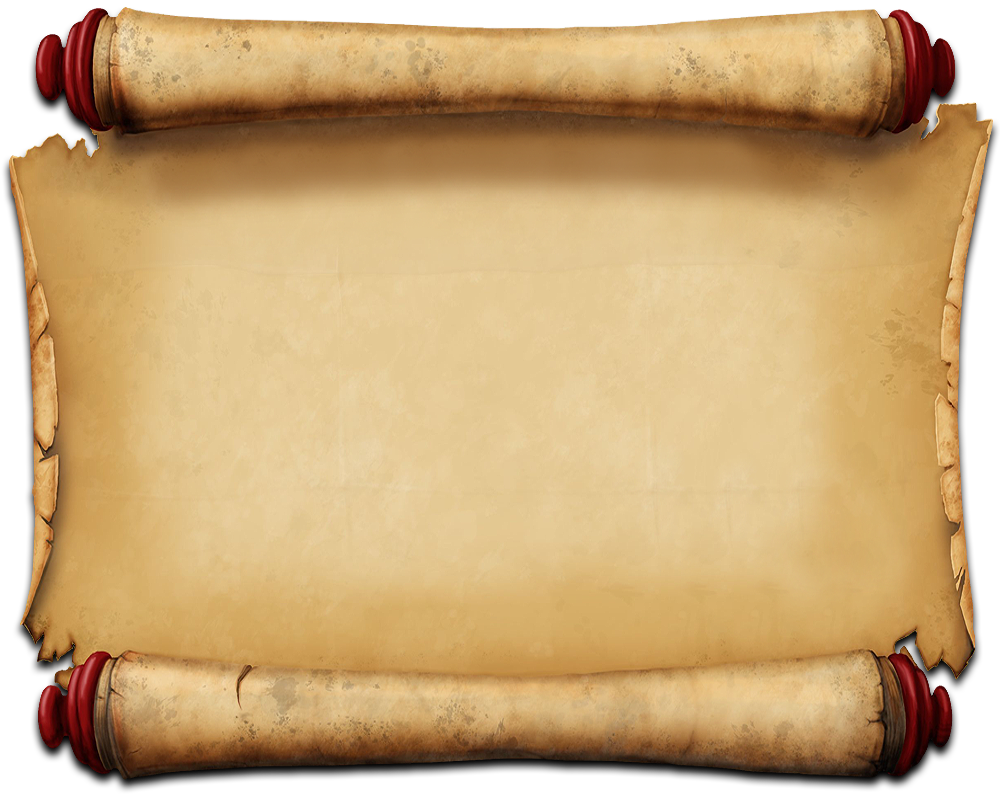 As it is written:            "There is none righteous,        no, not one;"            — Romans 3:10
sinners
righteous
sinners, to
sinners
repentance
repentance
repentance
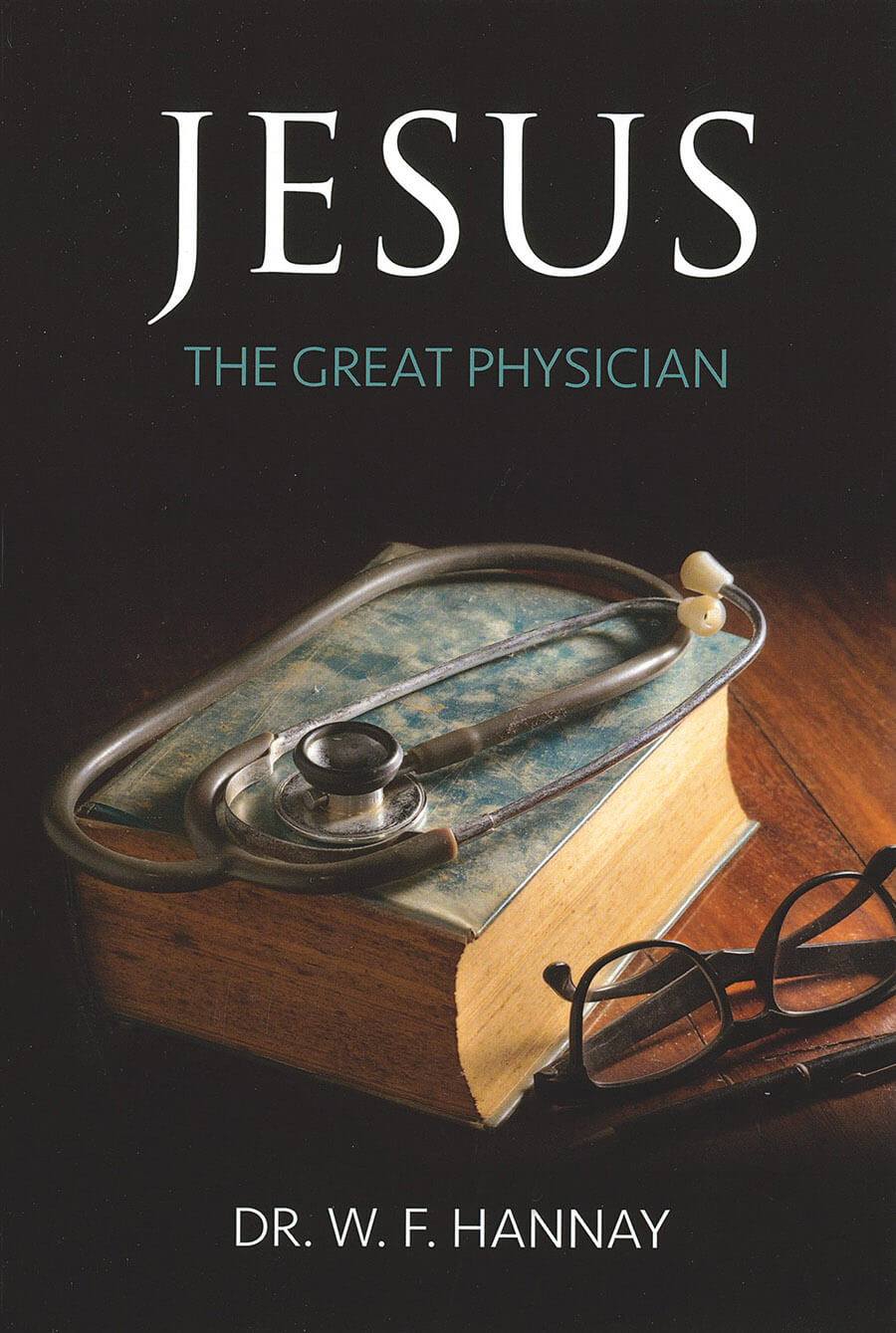 Jesus answered and said to them, "Those who are well have no need of a physician, but those who are sick. I have not come to call the righteous, but sinners, to repentance." — Luke 5:31-32
come to call
.                      .
sinners
sinners, to
sinners
repentance
[Speaker Notes: We are all sinners in need of His healing word.]
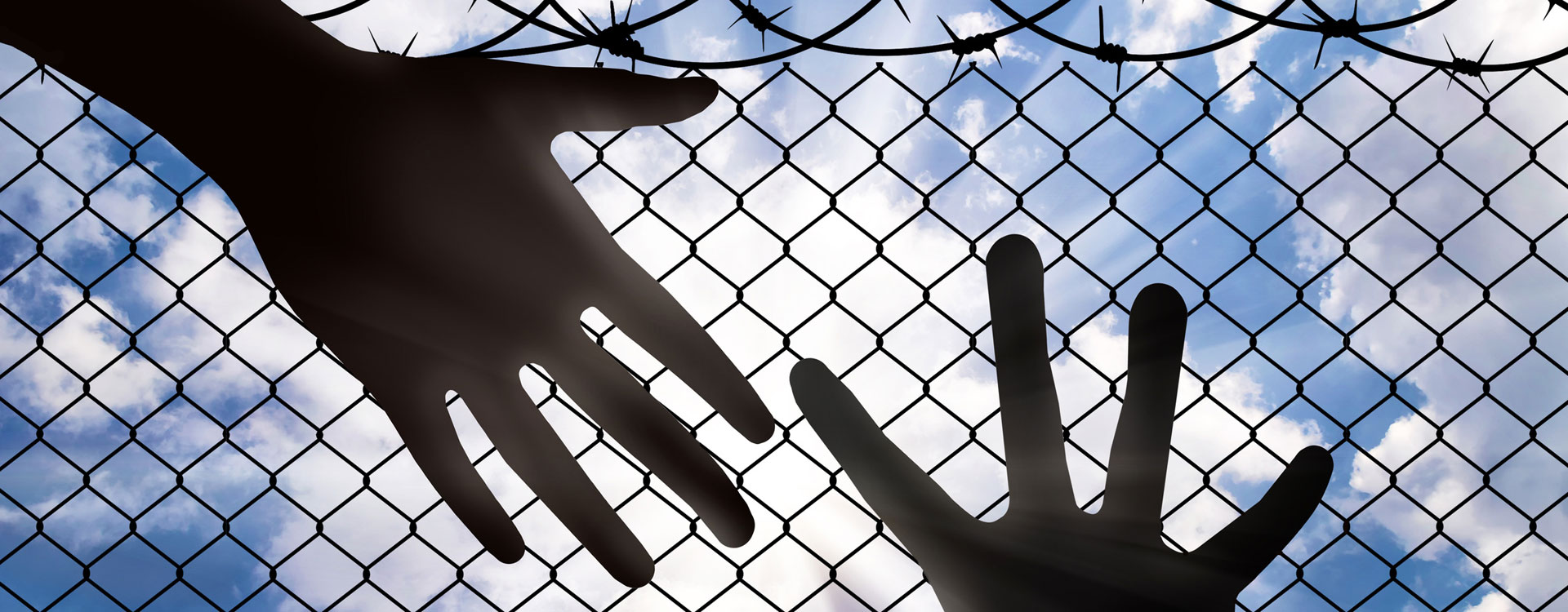 "But go and learn what this means: 'I desire mercy and not sacrifice.' For I did not come to call the righteous, but sinners, to repentance." — Matthew 9:13
'I desire mercy and not
mercy
'I desire mercy and not sacrifice.'
mercy
sacrifice.'
sinners, to
repentance
[Speaker Notes: One cannot buy entrance into God’s Kingdom, but doors open when one sees others over the self in compassion, and love of life. In so many ways, condemning others condemns one’s self.]
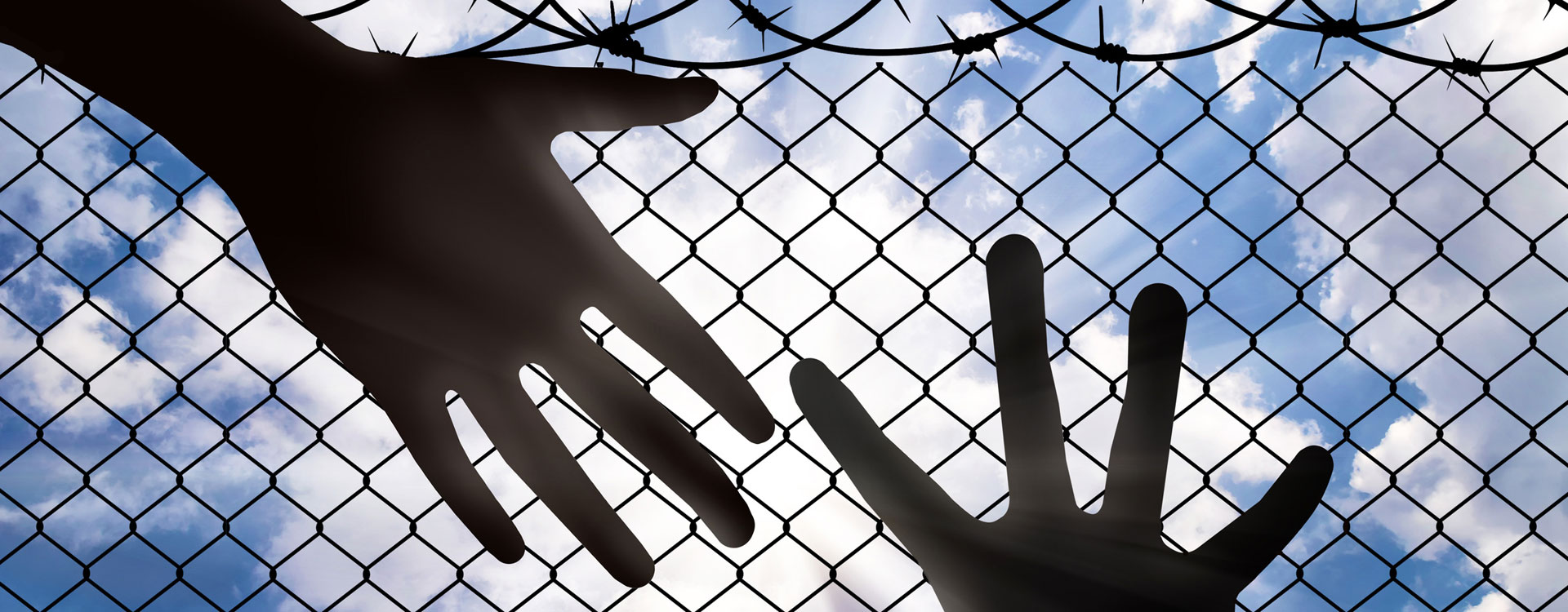 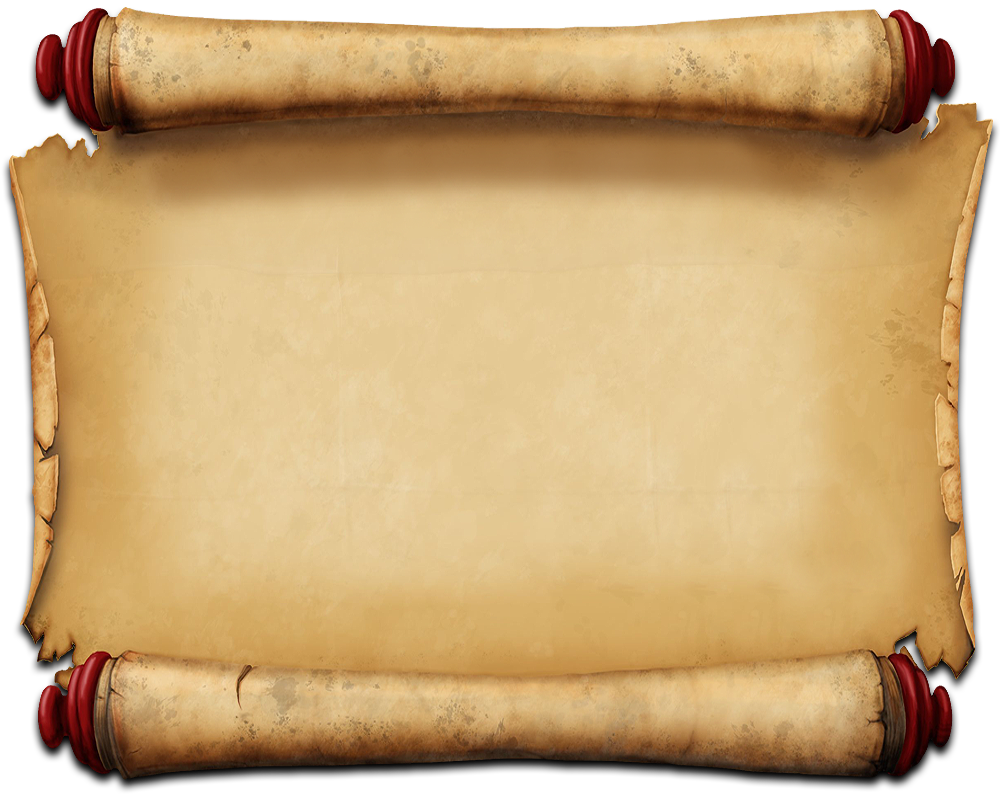 For judgment is without mercy to the one who has shown no mercy. Mercy triumphs over judgment. — James 2:13
For judgment is without mercy to the one who has shown no mercy. Mercy triumphs over judgment. — James 2:13
mercy
'I desire mercy and not sacrifice.'
Love
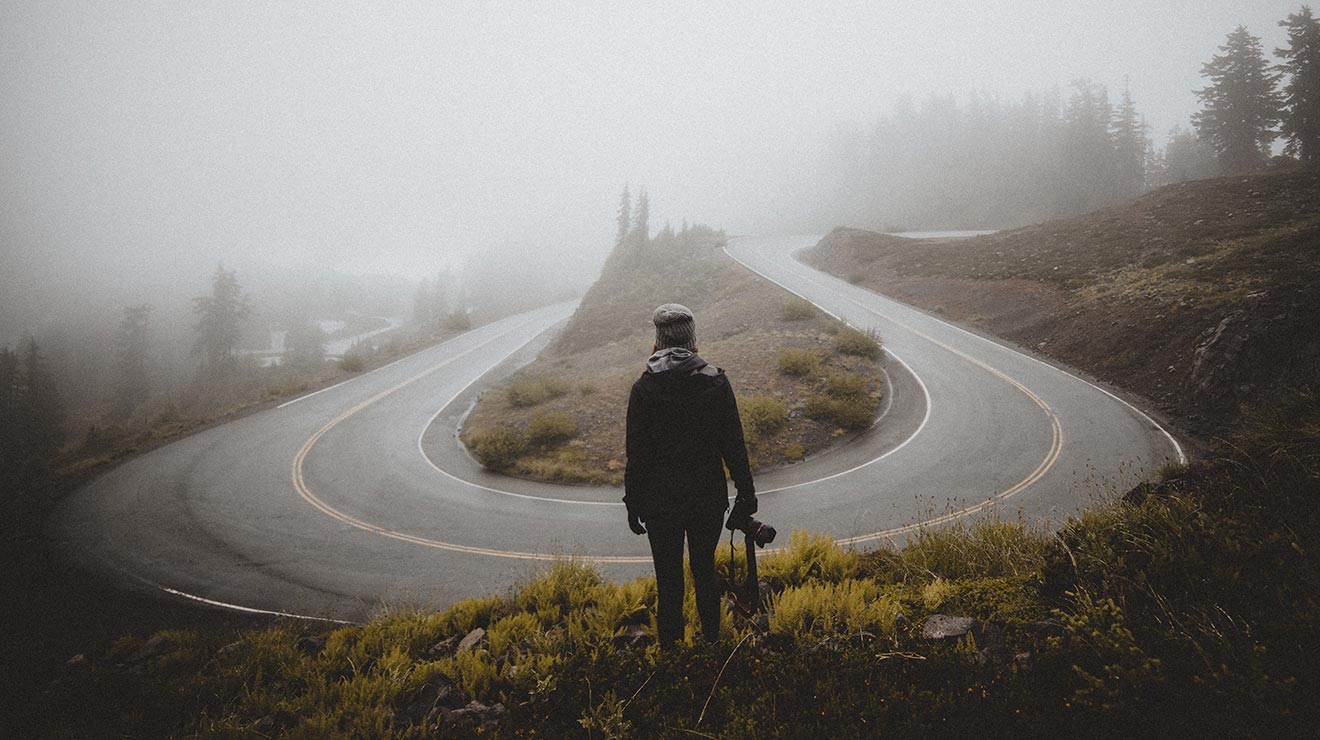 repent
"I tell you, no; but unless you repent you will all likewise perish." — Luke 13:3
repent
repent
perish
[Speaker Notes: Many curves are on the path to our accent back to heaven.]
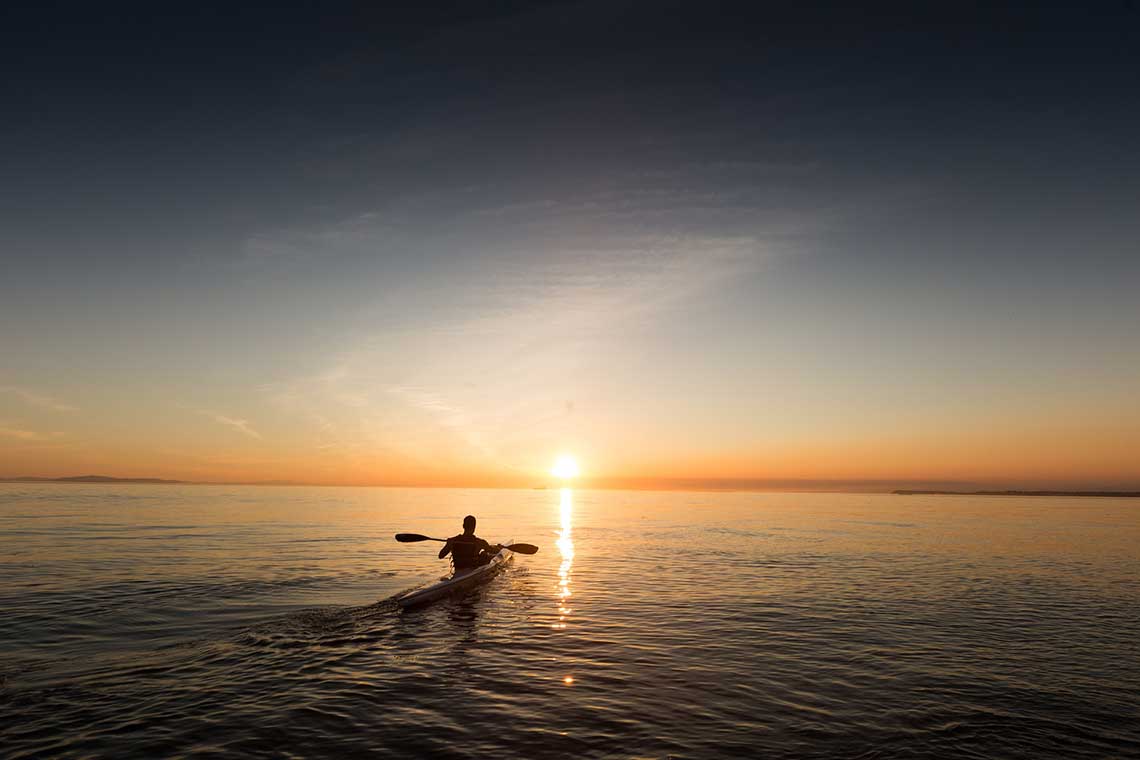 "Therefore bear fruits worthy of repentance, …" — Matthew 3:8
repentance
repent
repentance
[Speaker Notes: Repentance should come before the sunset of our lives.]
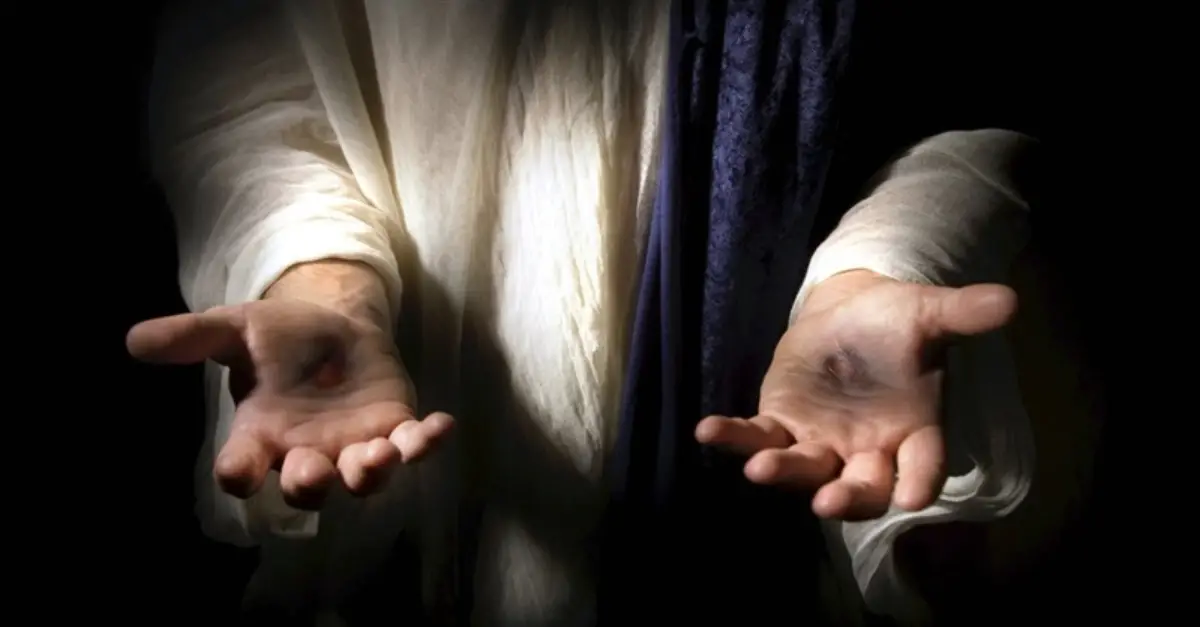 Then He said to them, "Thus it is written, and thus it was necessary for the Christ to suffer and to rise from the dead the third day, and that repentance and remission of sins should be preached in His name to all nations, beginning at Jerusalem. " — Luke 24:46-47
waning
remission of sins
shrinking
lessening
decrease
reduction
remission of
repentance
sins
[Speaker Notes: To partake in the remission of sins, one must come to Jesus with a contrite heart, asking for forgiveness.]
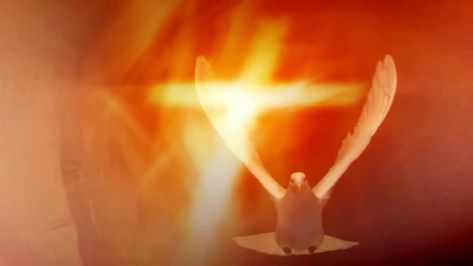 Then Peter said to them,   "Repent, and let every one of you be baptized in the name of Jesus Christ for the remission of sins; and you shall receive the gift of the Holy Spirit. — Acts 2:38
gift of the Holy Spirit
Repent
baptized in the name of Jesus
remission of sins
baptized in the name of Jesus
receive the gift of
gift of
.                                .
the Holy Spirit
the Holy Spirit
Holy Spirit
.                          .
[Speaker Notes: To receive the gift of forgiveness of sins. one must observe His command to come and obey, in submission to His will.]
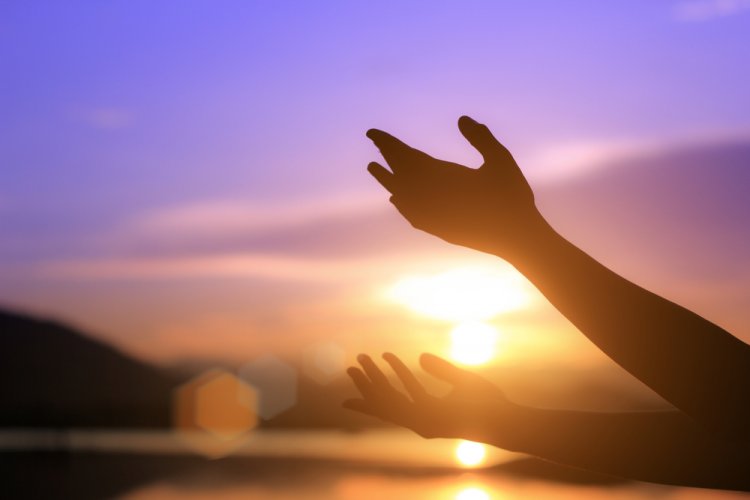 godly
For godly sorrow produces repentance leading to salvation, not to be regretted; but the sorrow of the world produces death. — 2nd Corinthians 7:10
godly sorrow
godly
.                        .
repentance
world
world
repentance
[Speaker Notes: To ponder upon the goodness of God naturally internalizes better qualities. To mourn over what one does not have, in earthly possessions, destroys peace and advances corruption.]
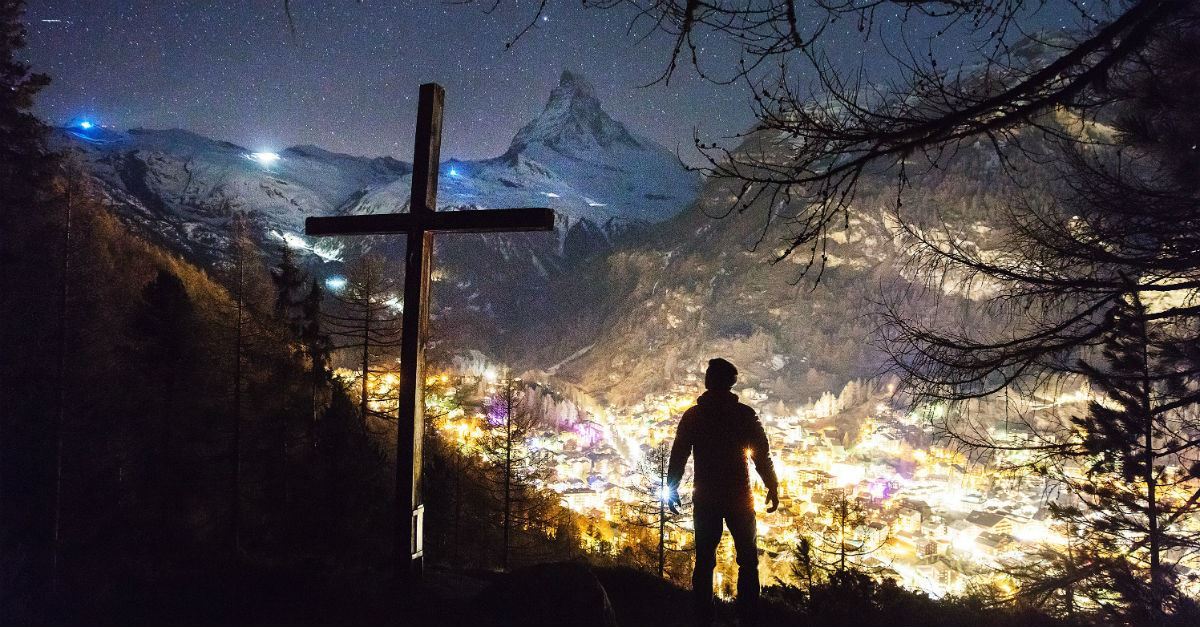 Or do you despise the riches of  His goodness, forbearance, and longsuffering, not knowing that the goodness of God leads you to repentance? — Romans 2:4
God
goodness of God
God
God
.                              .
repentance
[Speaker Notes: Love of God take precedence over the highest of all mountains, deepest of all wells, and anything created and or perceived.]
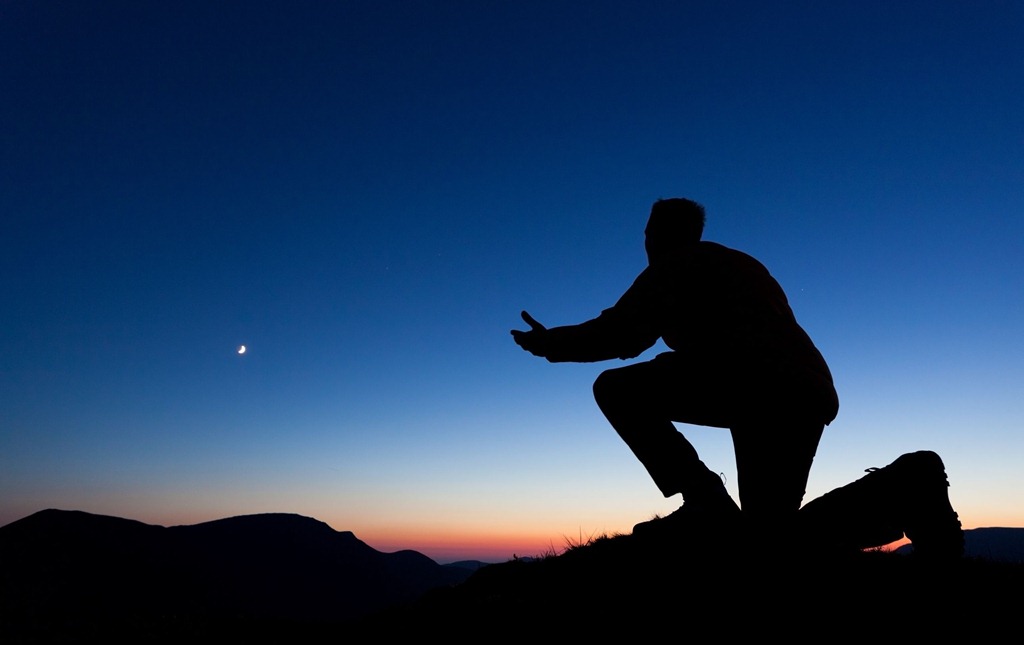 "Repent therefore of this your wickedness, and pray God if perhaps the thought of your heart may be forgiven you. For I see that you are poisoned by bitterness and bound by iniquity." — Acts 8:22-23
forgive
God
poisoned by bitterness
.                                          .
forgive
[Speaker Notes: Hope is crucial to our faith as it renders peace in the sanctuary of His love. Forgiving others lifts our spirt to touch the sky.]
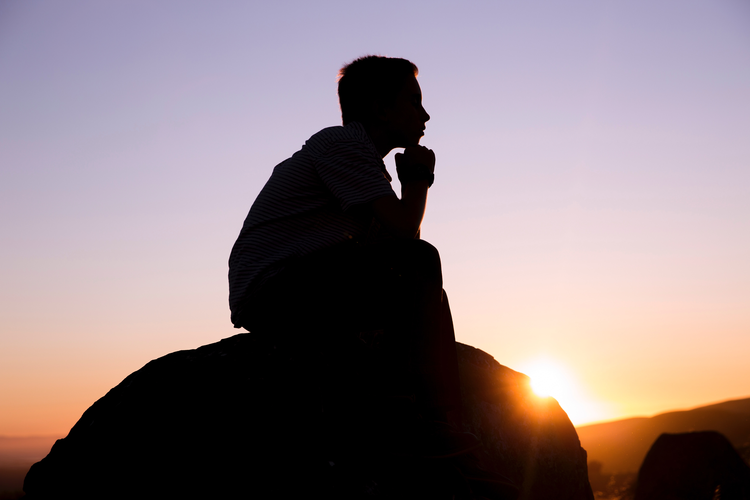 "… if My people who are called by My name will humble themselves, and pray and seek My face, and turn from their wicked ways, then I will hear from heaven, and will forgive their sin and heal their land." — 2nd Chronicles 7:14
humble
humble
pray
seek
seek
pray
turn
turn
forgive their sin
forgive
forgive their sin
[Speaker Notes: To be godly goes hand in hand with a humble heart seeking Him in prayer, turning from past bad behaviors.]
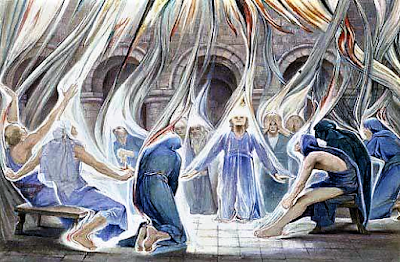 When they heard these things they became silent; and they glorified God, saying, "Then God has also granted to the Gentiles repentance to life." — Acts 11:18
repentance
life
repentance to life
repentance
repentance to life
[Speaker Notes: All souls are special to God as He has explained carefully how He wills all peoples to come to Him. Repentance is a sort of reckoning with God.]
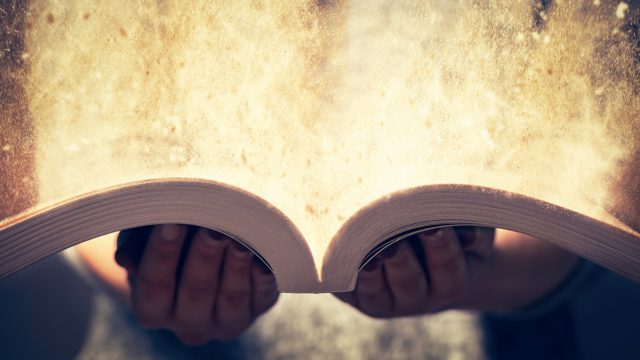 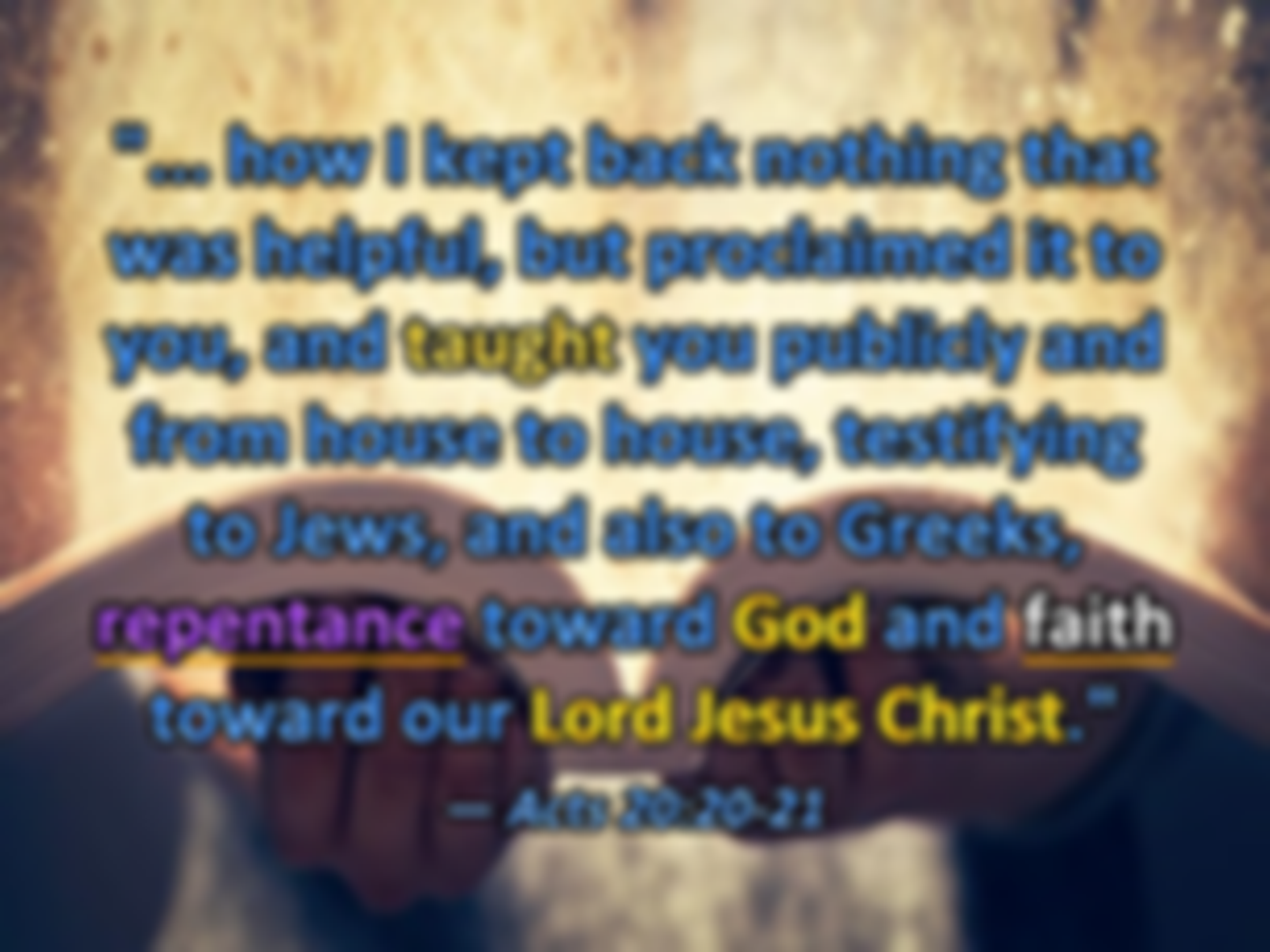 "... how I kept back nothing that was helpful, but proclaimed it to you, and taught you publicly and from house to house, testifying     to Jews, and also to Greeks, repentance toward God and faith toward our Lord Jesus Christ."         — Acts 20:20-21
faith
repentance
God
repentance
repentance
faith
Lord Jesus Christ
[Speaker Notes: Repentance and faith is how one establishes a relationship with God.]
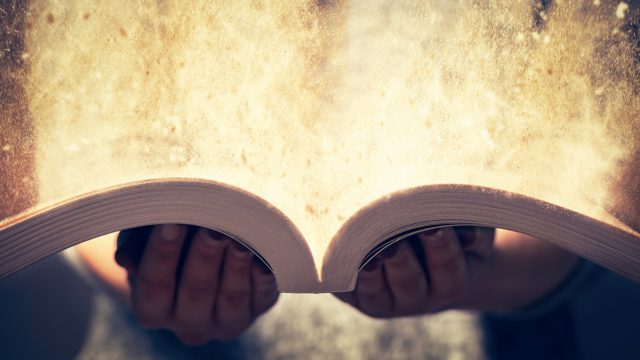 Truly, these times of ignorance
    God overlooked, but now commands all men everywhere to repent
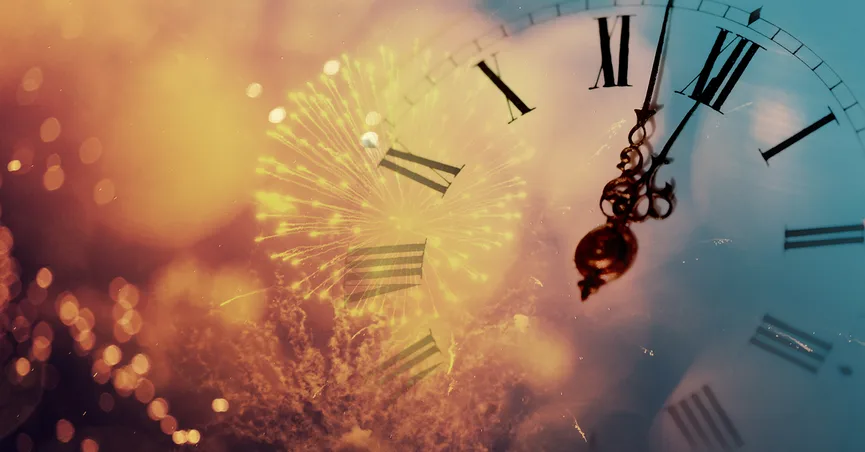 "Therefore, since we are the offspring of God, we ought not to think that the Divine Nature is like gold or silver or stone, something shaped by art and man's devising. Truly, these times of ignorance God overlooked, but now commands all men everywhere to repent, because He has appointed a day on which He will judge the world in righteousness by the Man whom He has ordained. He has given assurance of this to all by raising Him from the dead."   — Acts 17:29-31
Truly, these times of ignorance
    God overlooked, but now commands all men everywhere to repent
now commands all
now commands all
men everywhere to repent
repent
men everywhere to repent
repent
[Speaker Notes: It is God’s command that all should repent. If life is important enough, then sacrificing in acknowledgement to Him, is a small price to pay for heaven’s happiness upon waves of bliss.]
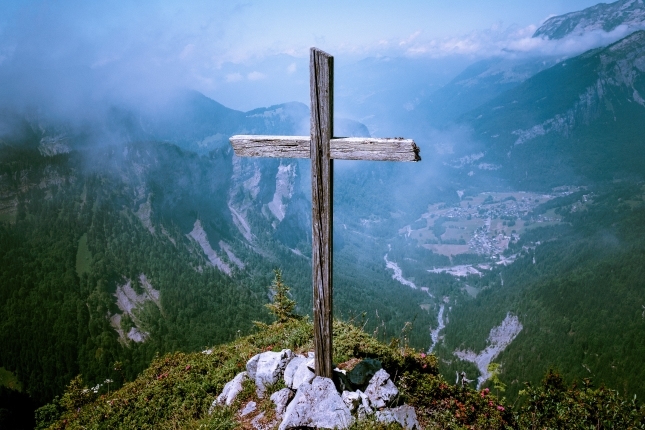 The Lord is not slack concerning His promise, as some count slackness, but is longsuffering toward us, not willing that any should perish but that all should come to repentance. — 2nd Peter 3:9
repentance
all should
all should
come to repentance
repent
repentance
come to repentance
[Speaker Notes: God watches from the highest mountaintops. It doesn’t matter what valley one comes to find oneself in, God wants us to see the birds and come to our senses, in the music of His truth.]
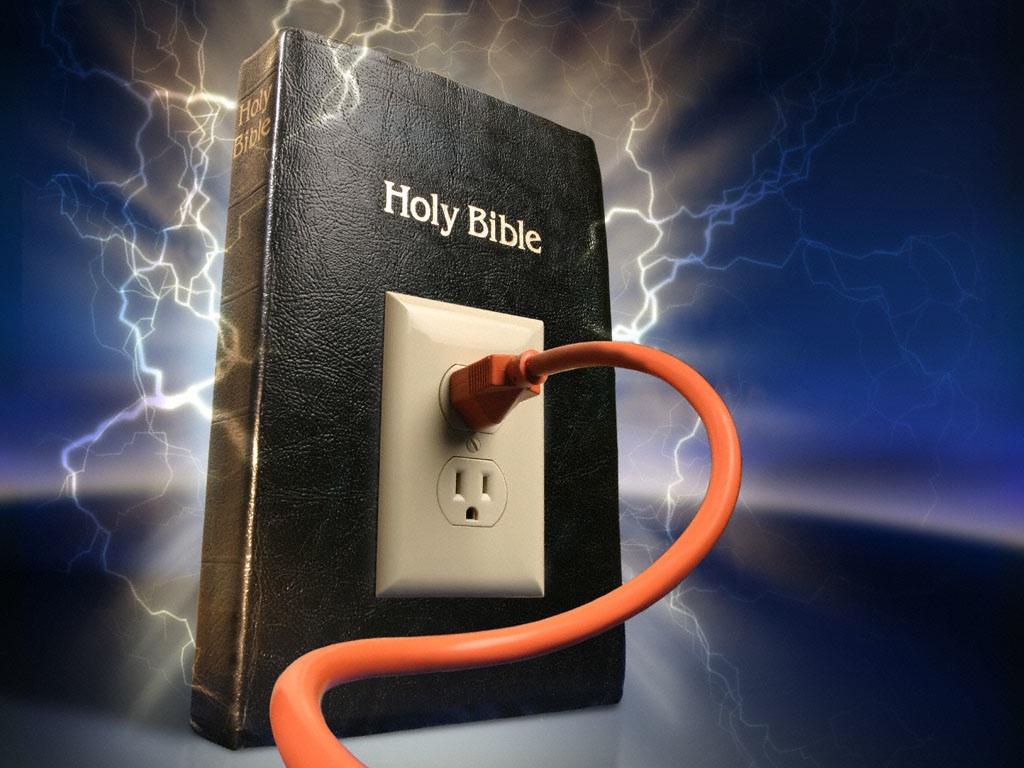 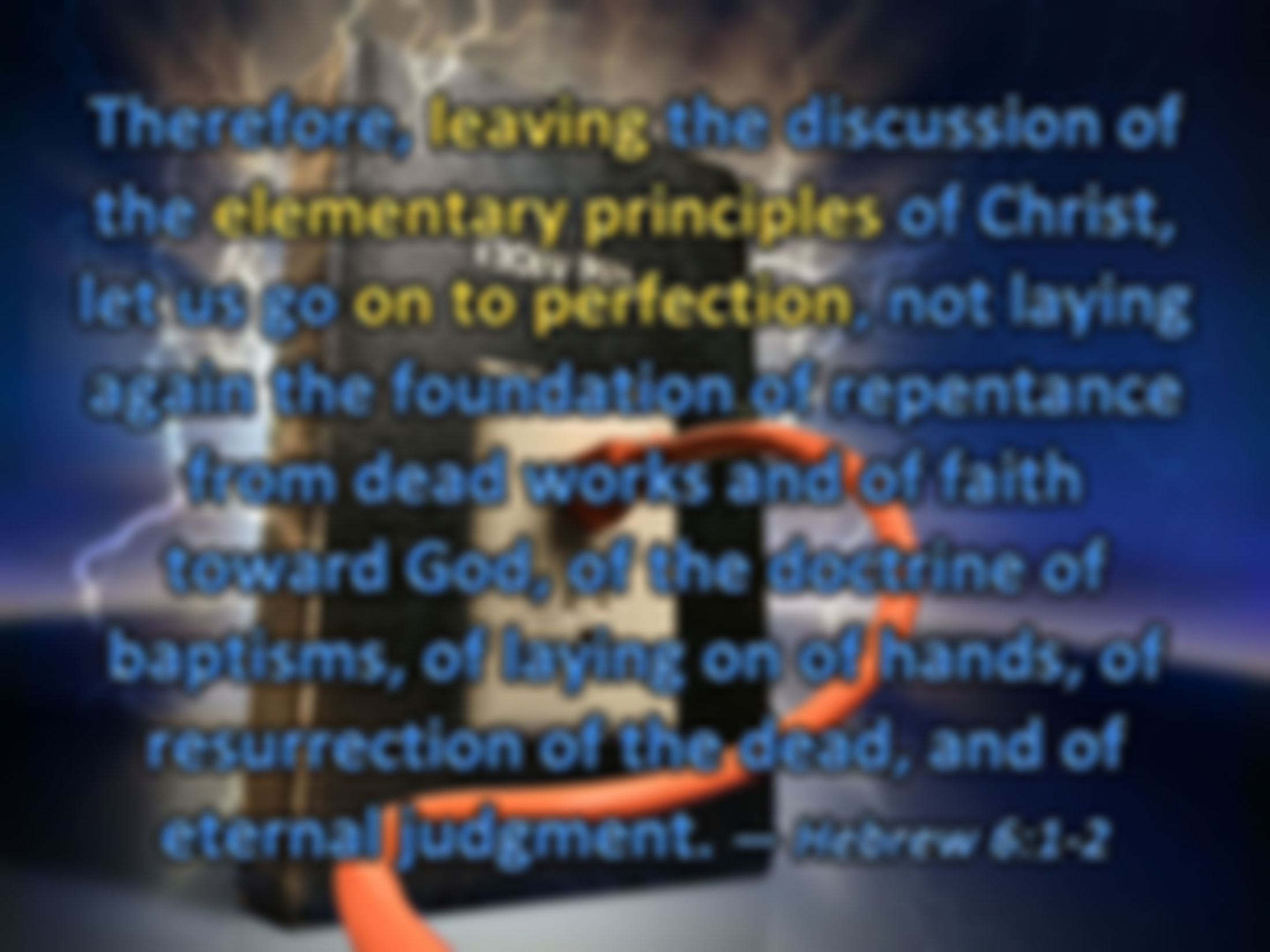 Therefore, leaving the discussion of the elementary principles of Christ, let us go on to perfection, not laying again the foundation of repentance from dead works and of faith toward God, of the doctrine of baptisms, of laying on of hands, of resurrection of the dead, and of eternal judgment. — Hebrew 6:1-2
foundation of repentance
repent
repentance
foundation of repentance
repent
[Speaker Notes: As they say, “dial or plug in,” as get with the truth. Living is either distant or close in one’s commitment to God.]
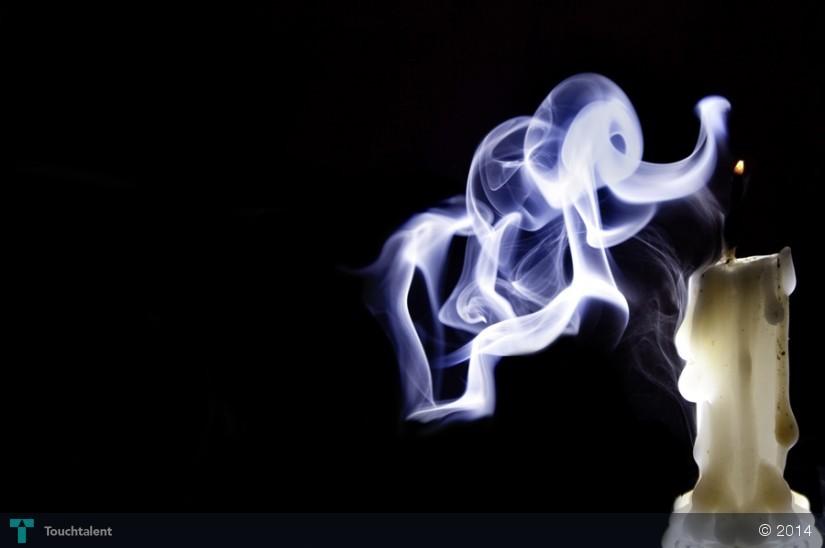 Remember
"Remember therefore from where you have fallen; repent and do     the first works, or else I will     come to you quickly and remove your lampstand from its place --    unless you repent." — Revelation 2:5
Remember
repent
[Speaker Notes: Small things can become very big if not put to rest. Rest is what Christ offers when one has a heart of devotion.]
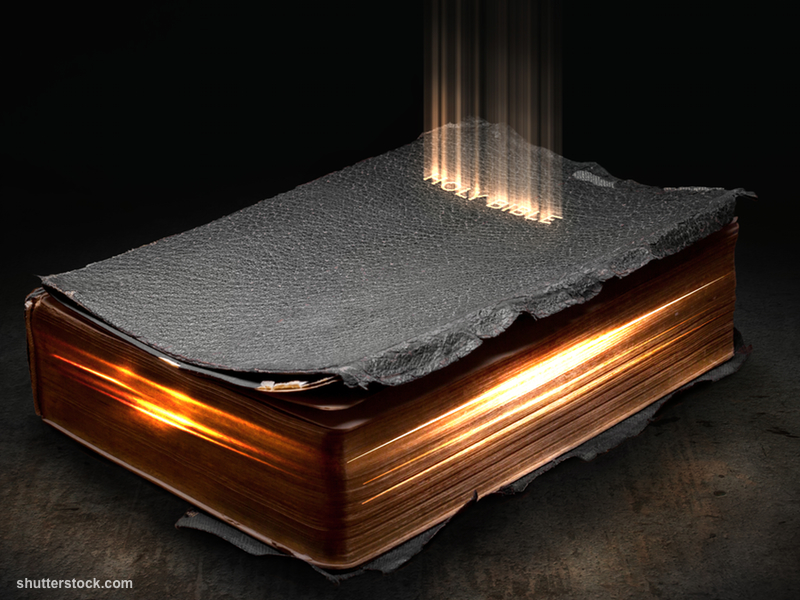 "Remember therefore how you have received and heard; hold fast and repent. Therefore if you will not watch, I will come upon you as a thief, and you will not know what hour I will come upon you." — Revelation 3:3
Remember
Remember
Remember
hold fast
.                .
repent
repent
[Speaker Notes: What one desires the most is what one holds on to at all cost. Depth of character endures many fires on the path to eternity.]
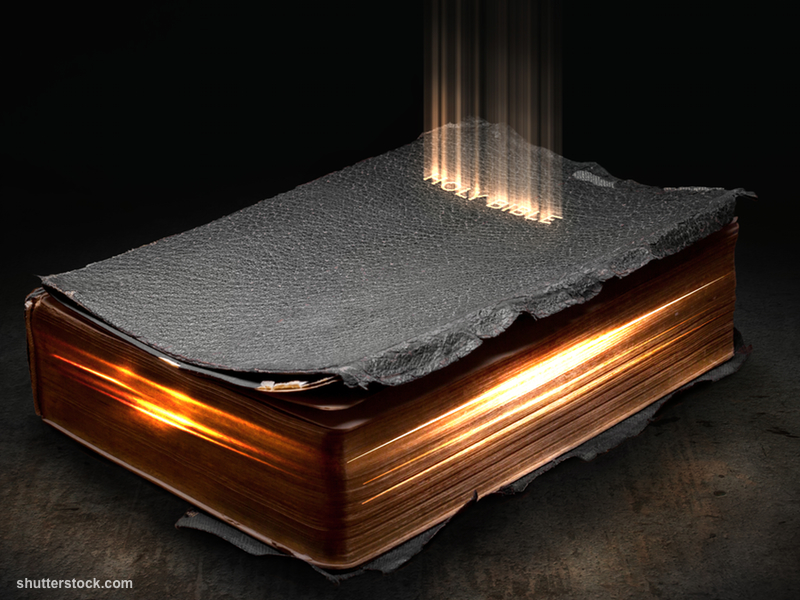 Remember
know the truth
hold fast
repent
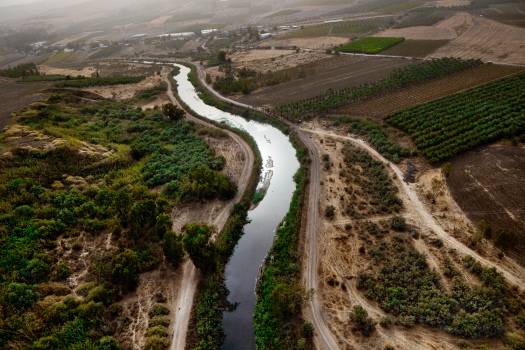 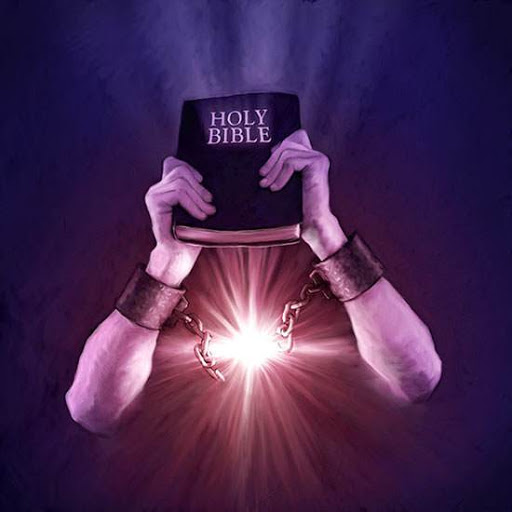 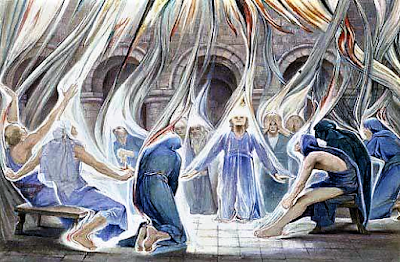 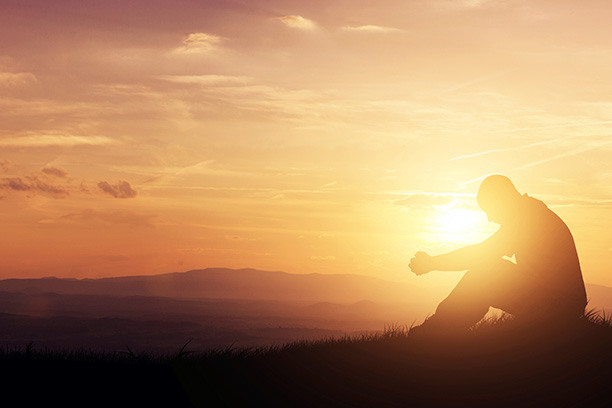 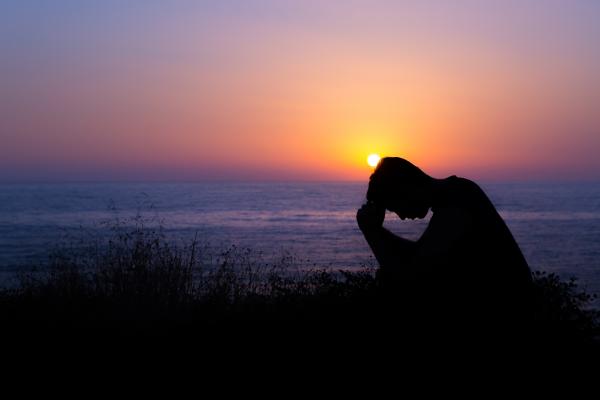 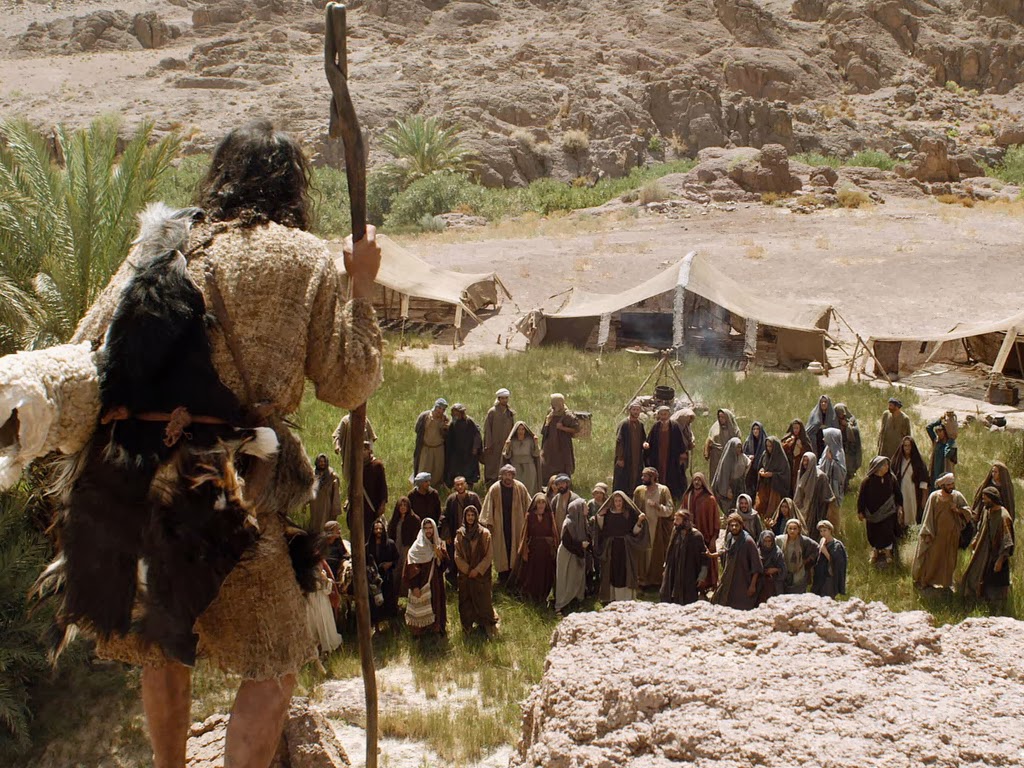 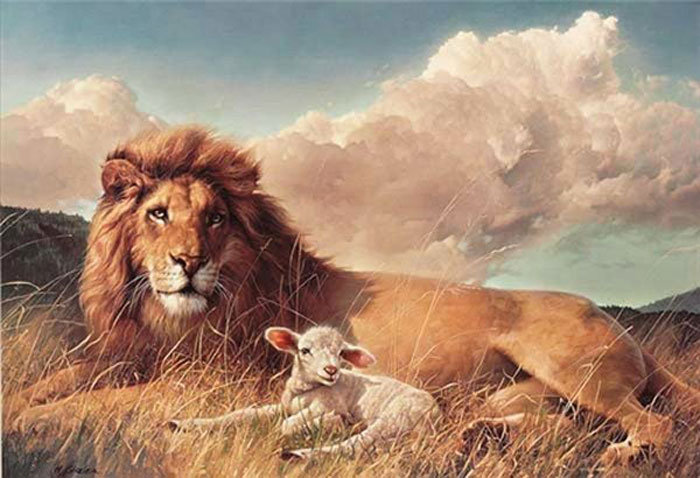 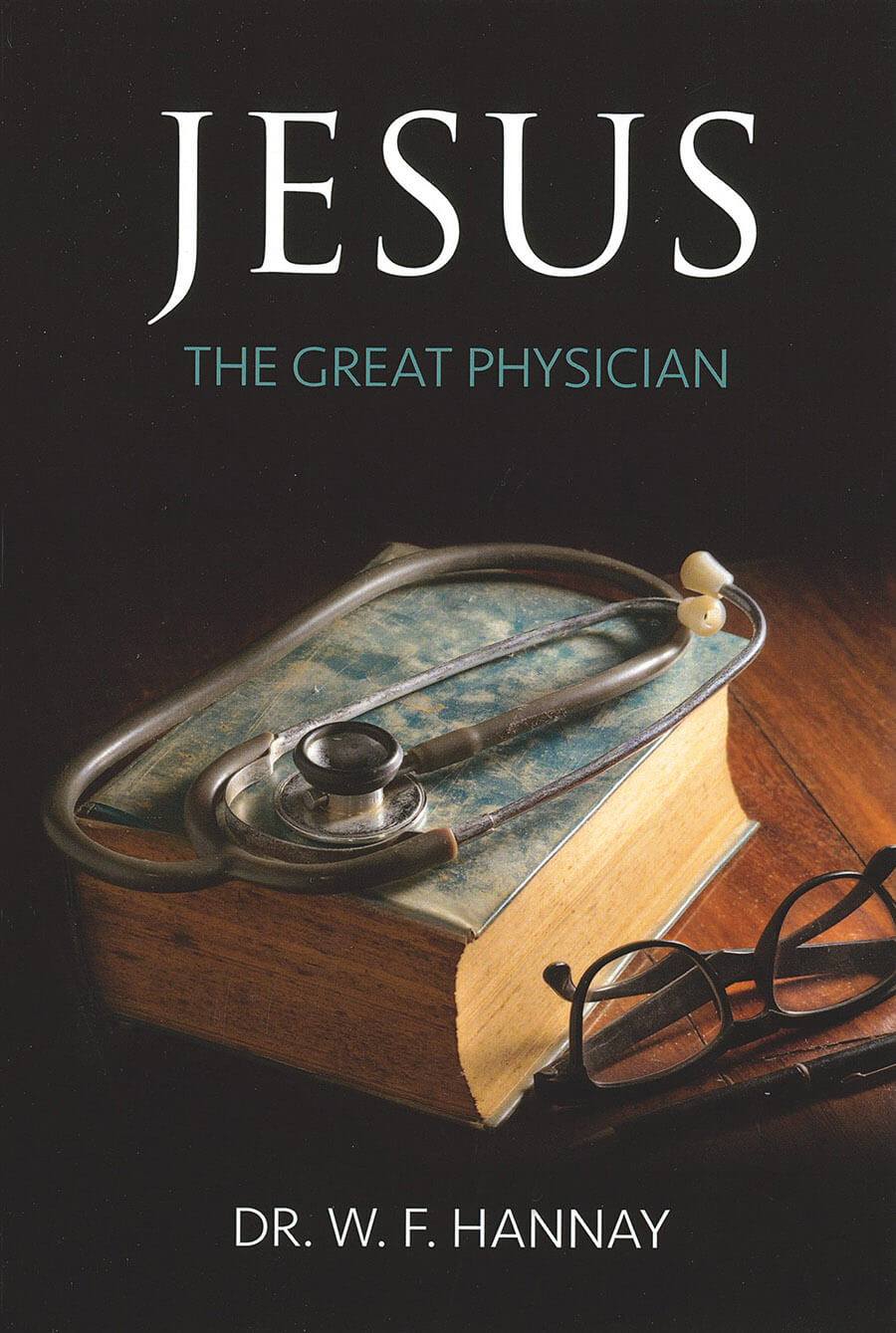 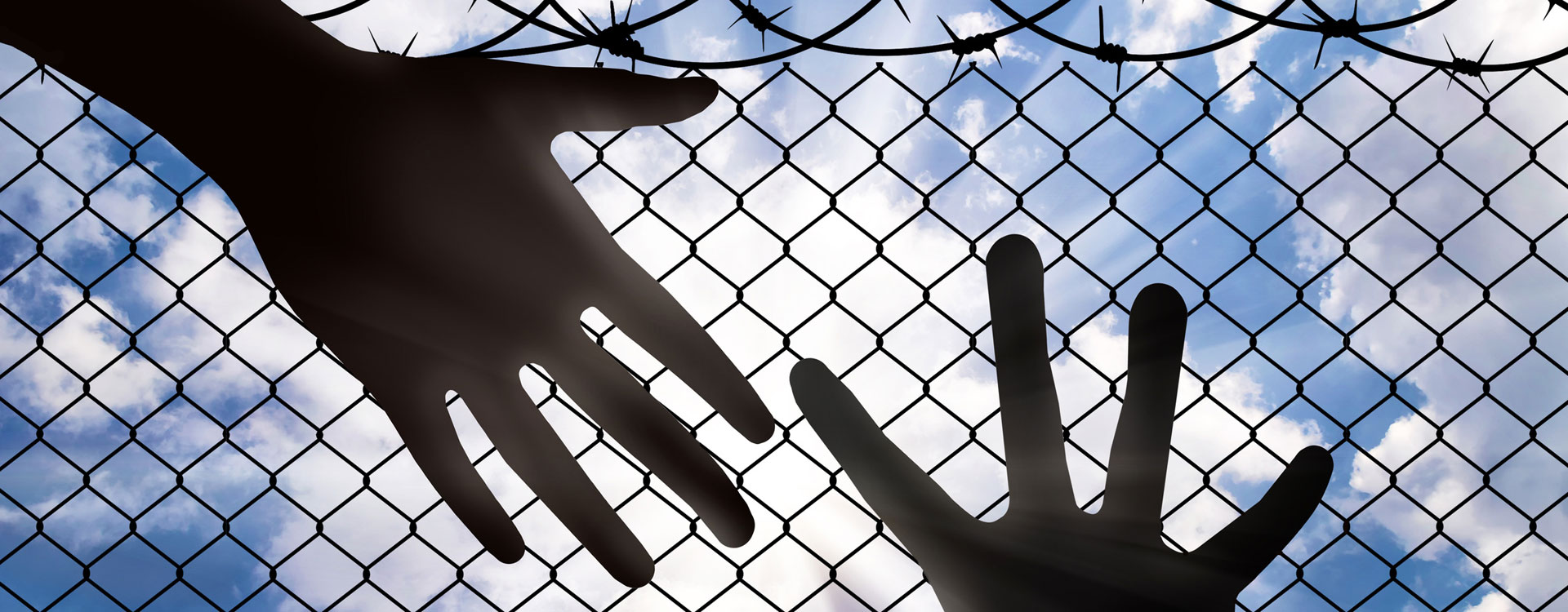 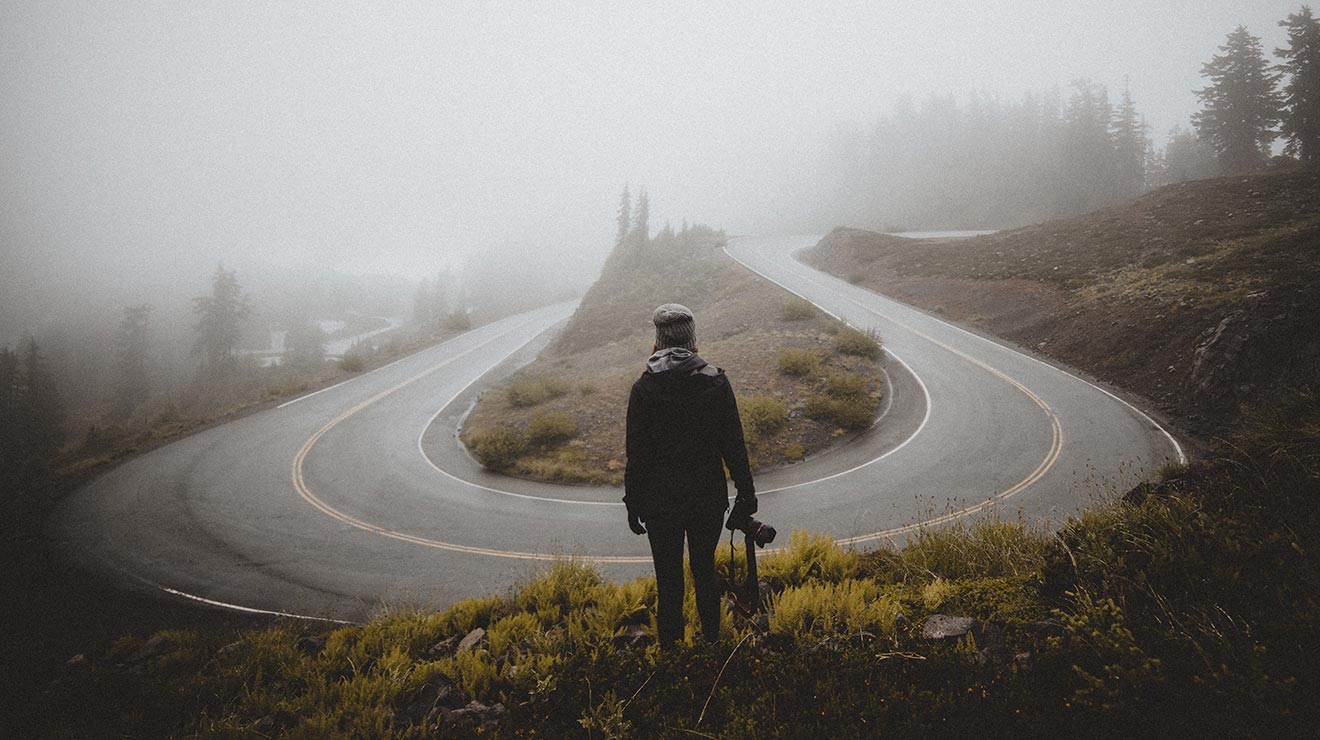 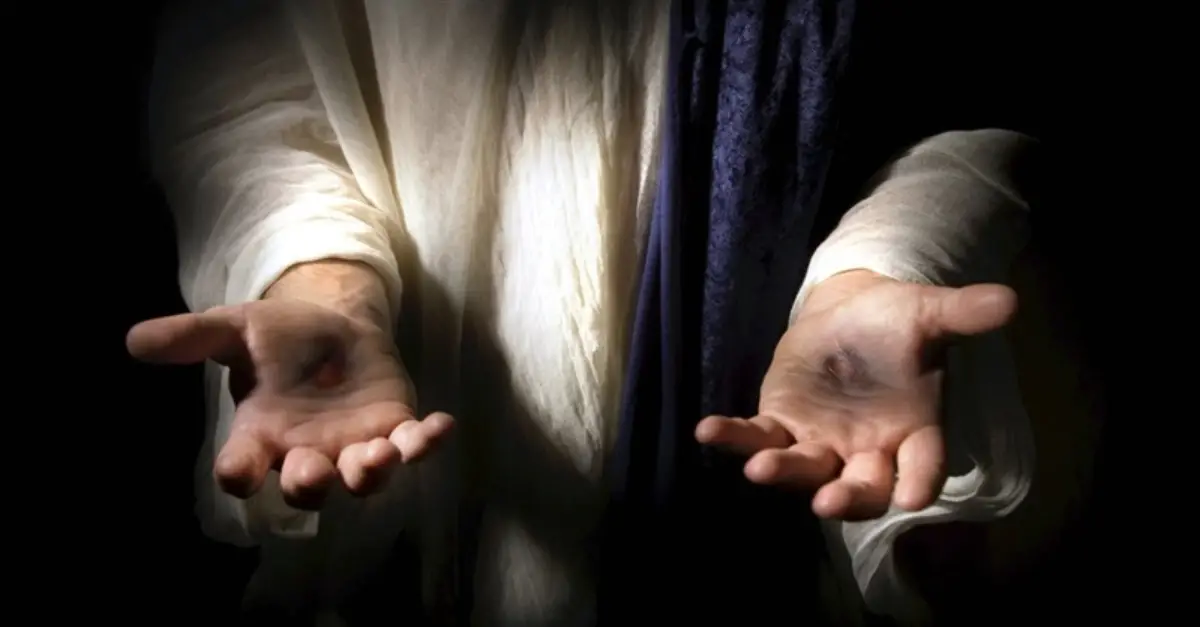 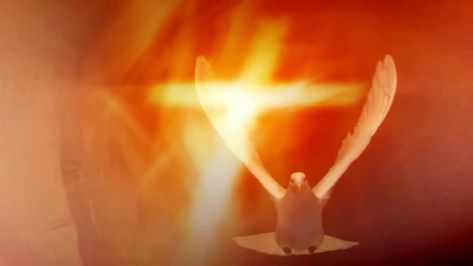 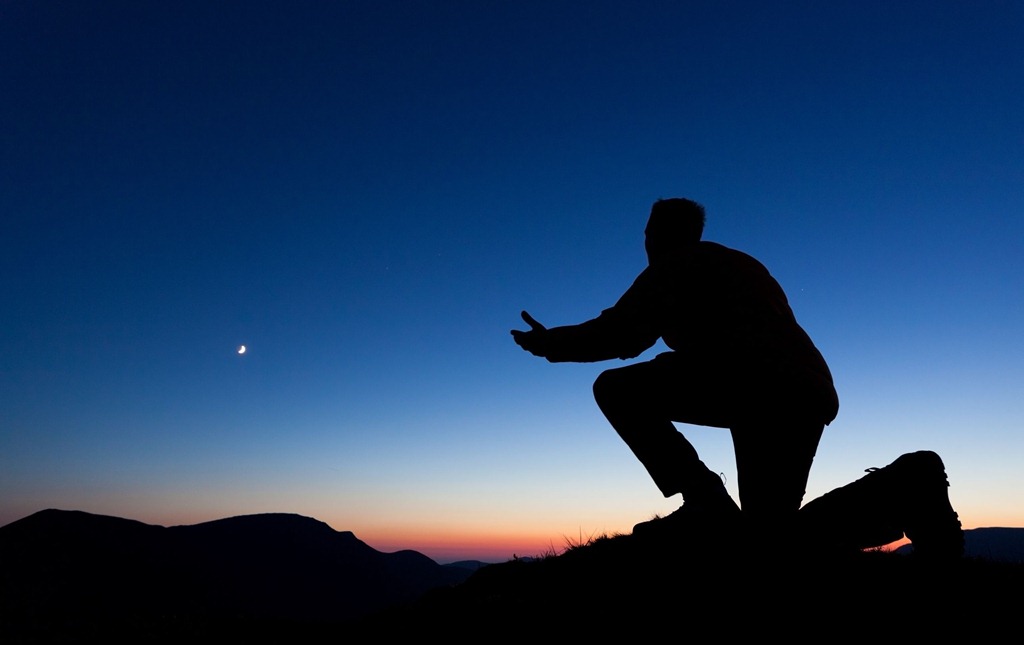 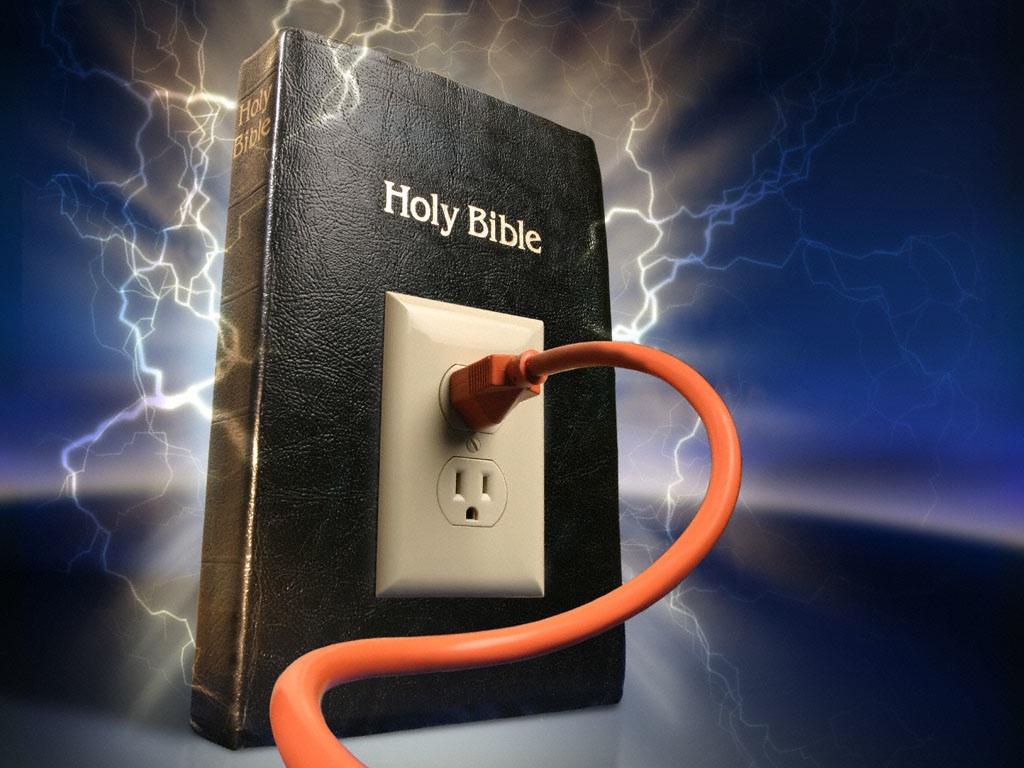 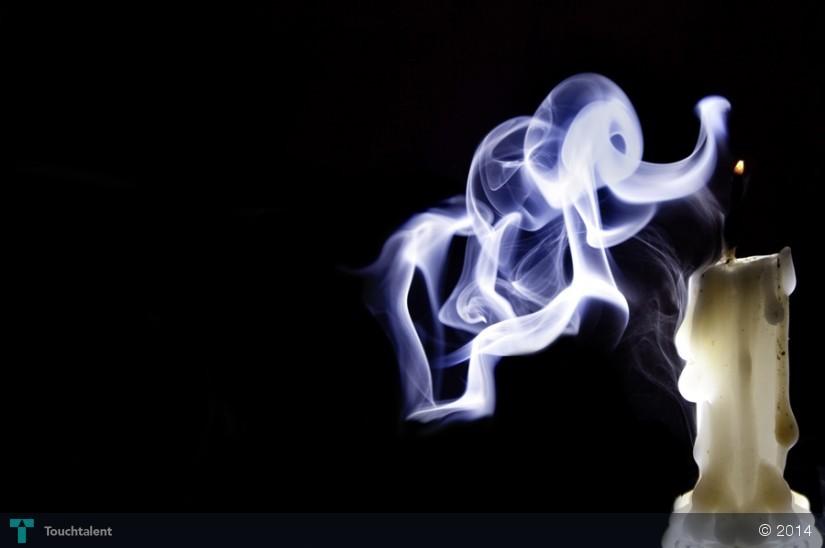 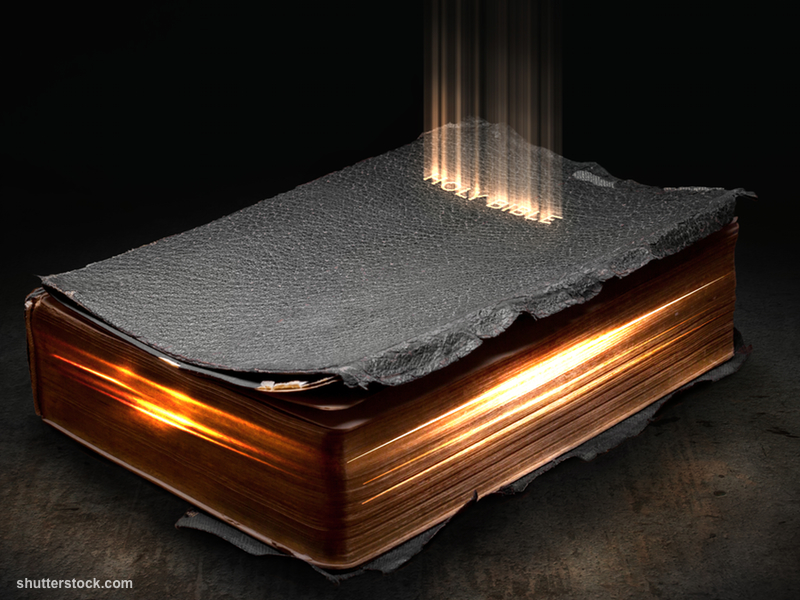 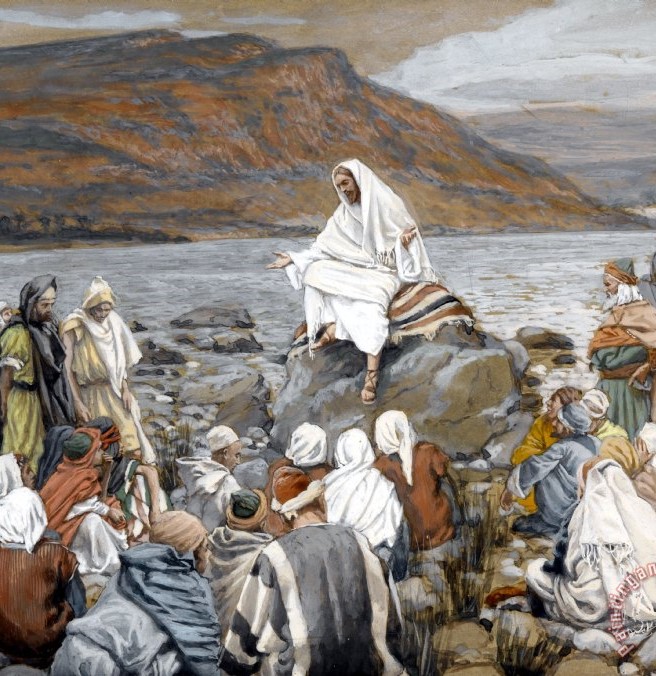 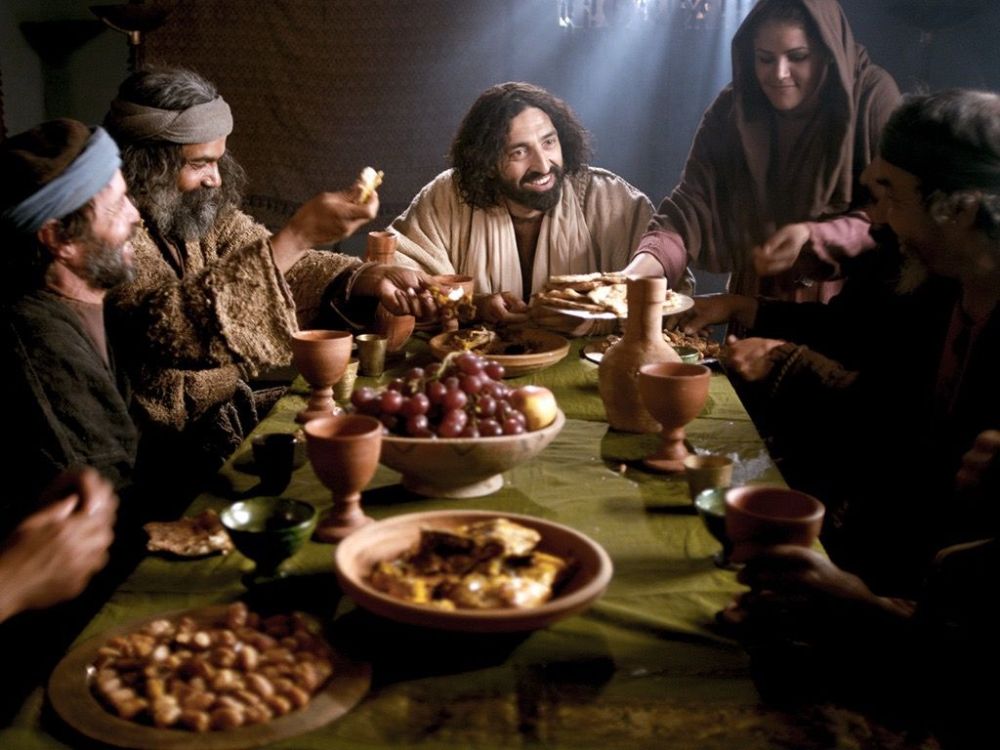 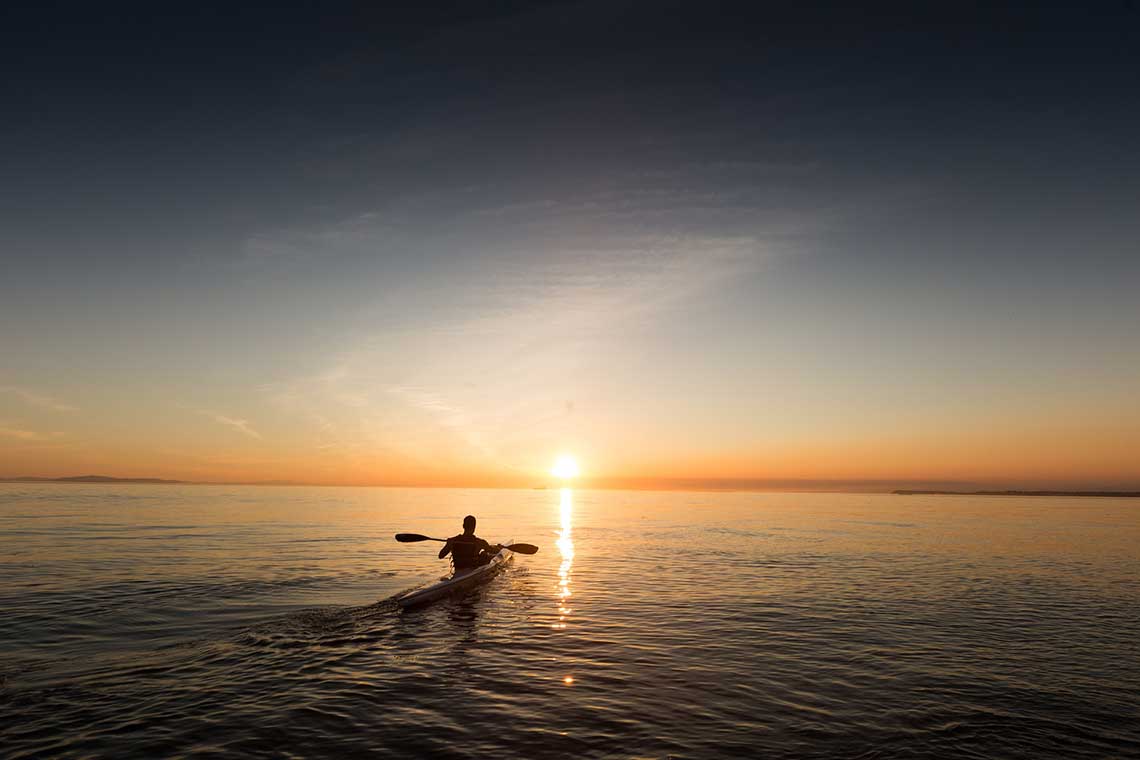 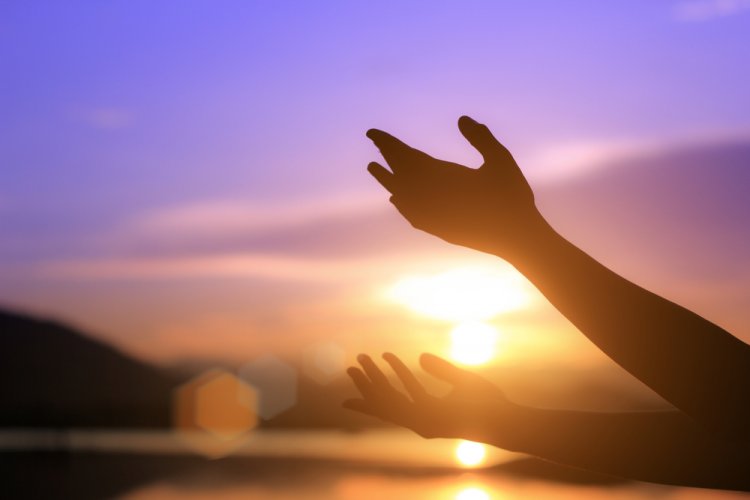 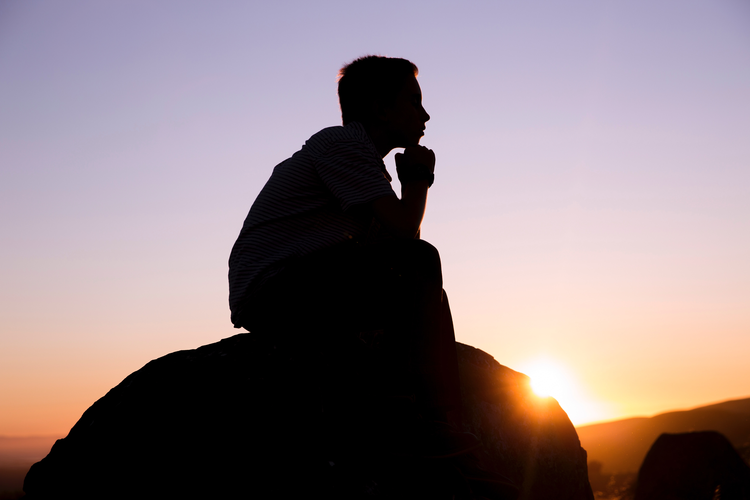 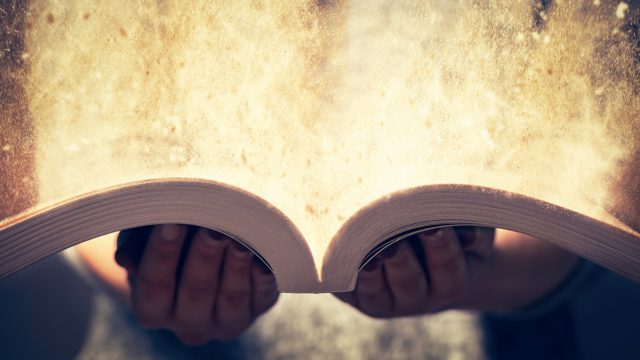 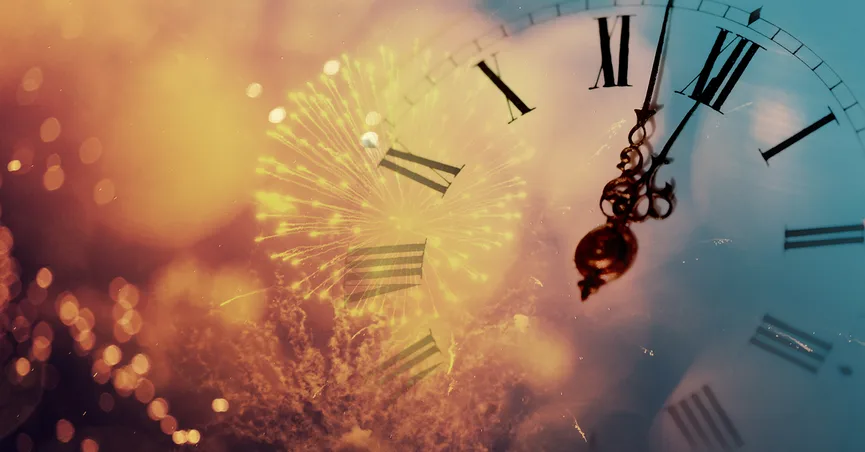 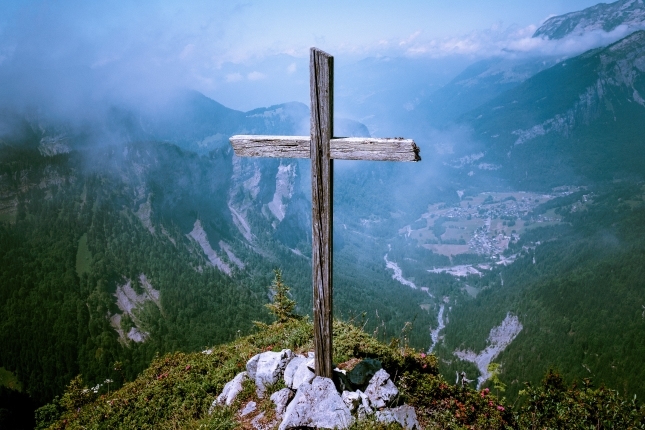 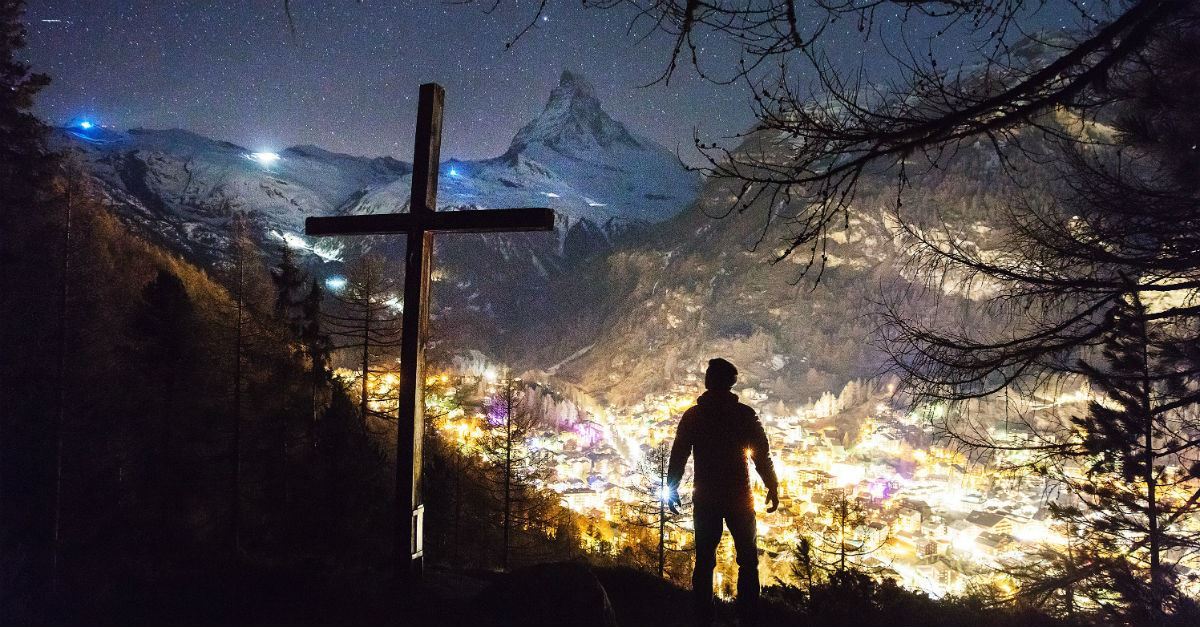 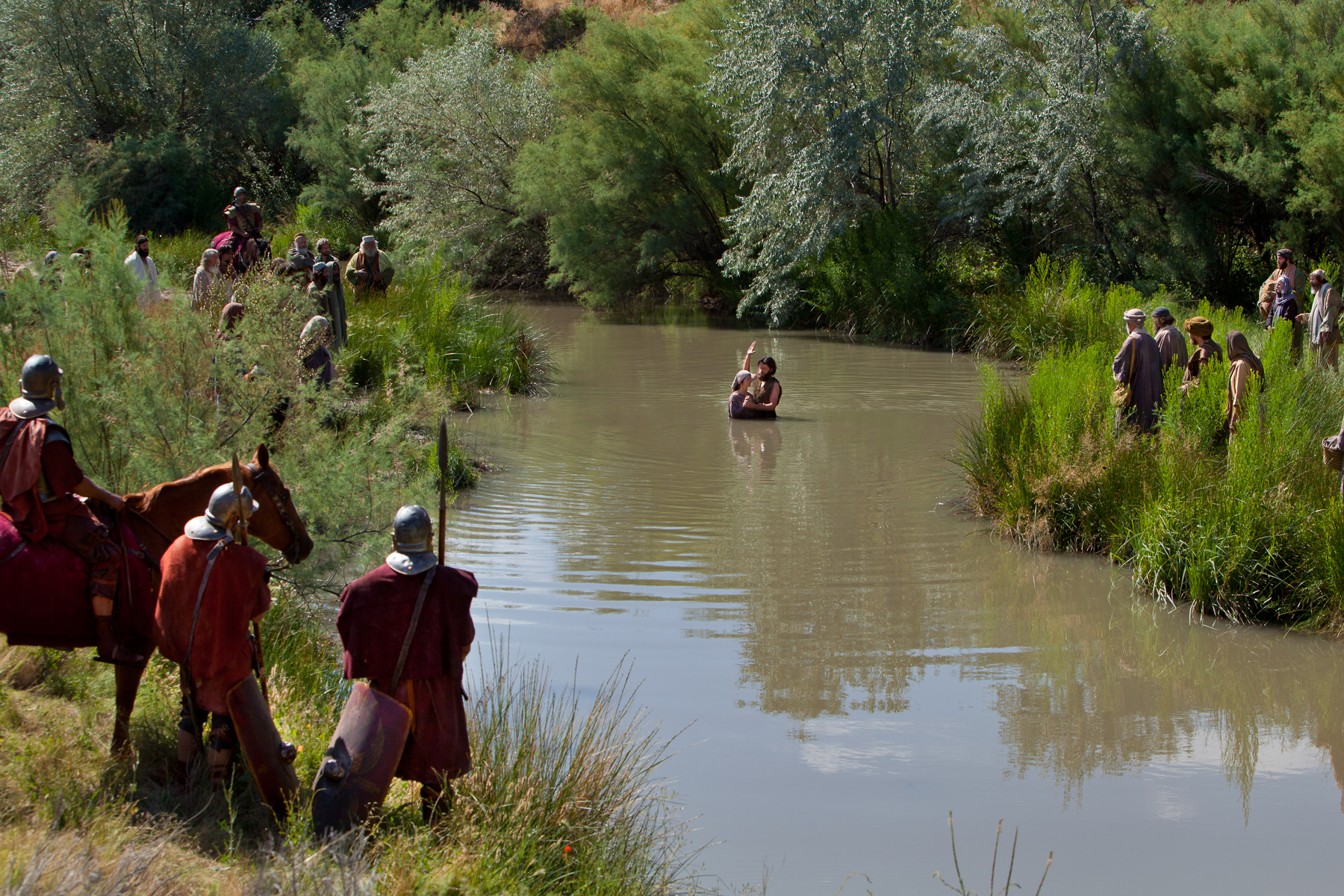 And a servant of the Lord must not quarrel but be gentle to all, able to teach, patient, in humility correcting those who are in opposition, if God perhaps will grant them repentance, so that they may know the truth, and that they may come to their senses and escape the snare of the devil, having been taken captive by him     to do his will. — 2nd Timothy 2:24-26
servant of the Lord
not
servant
servant of the Lord:        ● able to teach 

   ● not quarrel ● gentle to all ● patient

       → in humility correcting 
		those who are in opposition
					↓
			if God perhaps will
		    grant them repentance
    know the truth, come to their senses 	   ↑ escape the snare of the devil
gentle to all
quarrel
able to
in humility correcting
patient
teach
those who are in opposition
if God
grant them repentance
perhaps will
know the truth
know the truth,
come to their senses
escape the snare of the devil
[Speaker Notes: To know the truth and coming to one’s senses is the best medicine in warding off the poisons of mankind.]
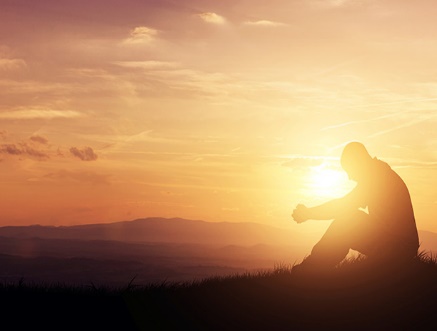 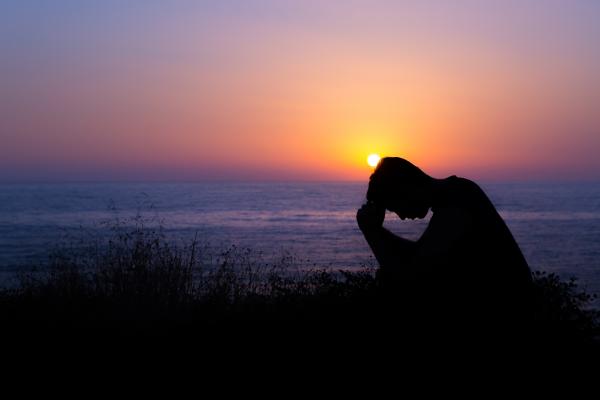 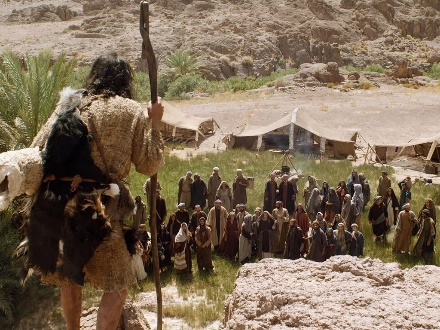 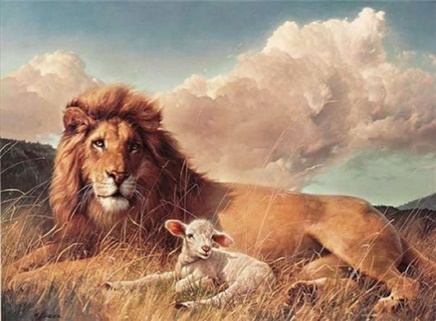 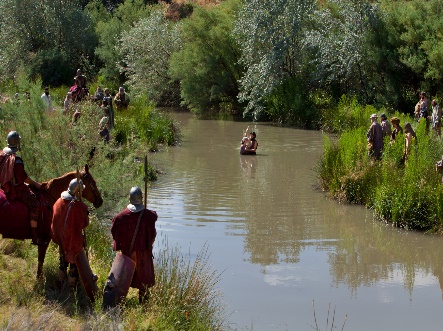 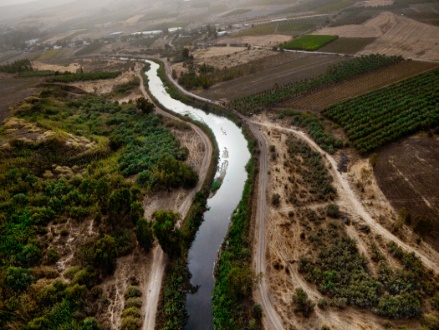 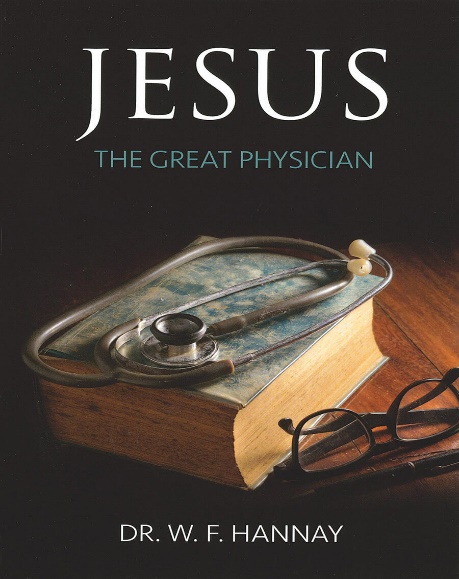 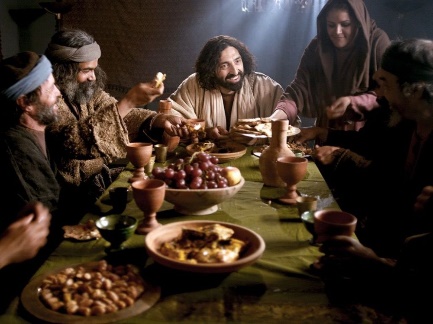 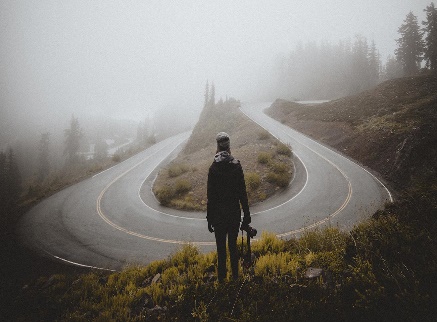 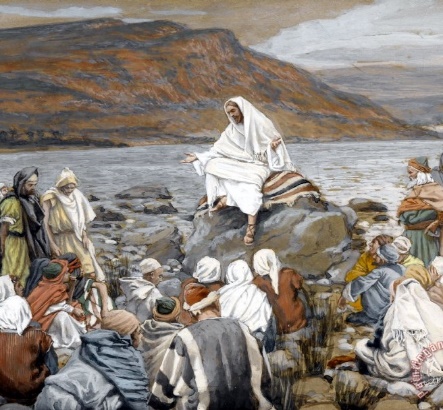 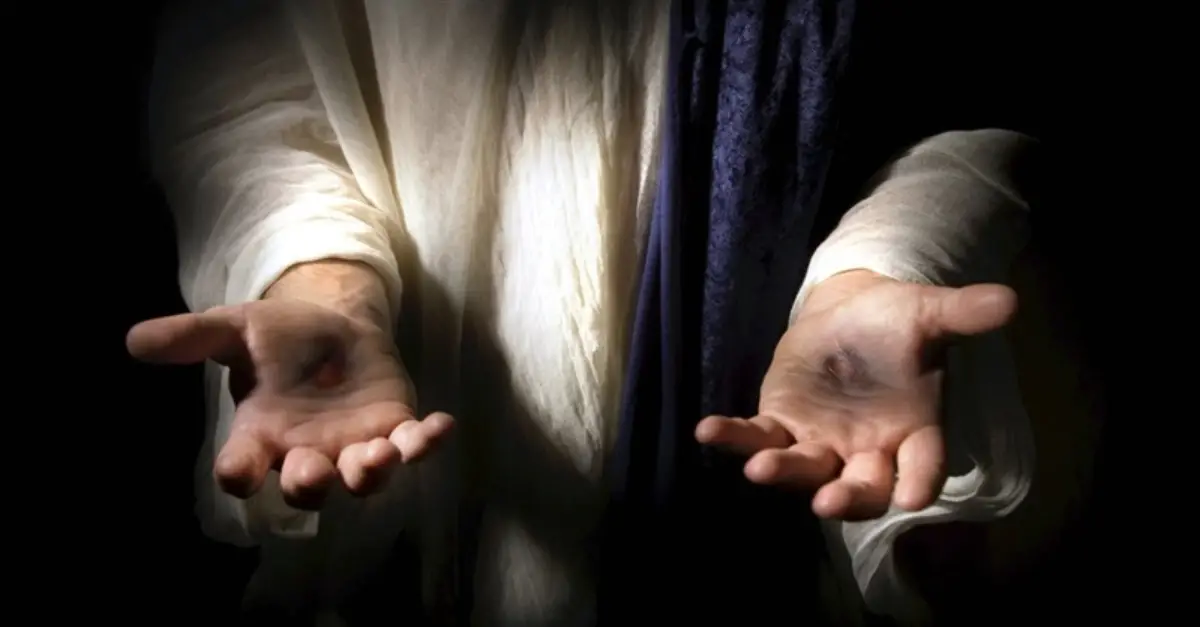 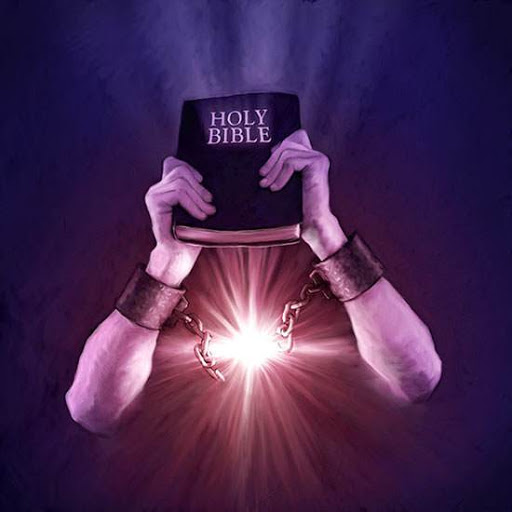 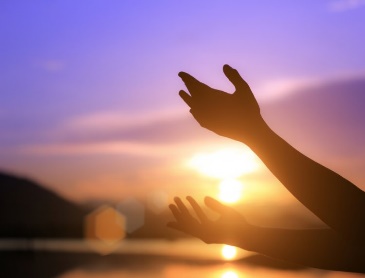 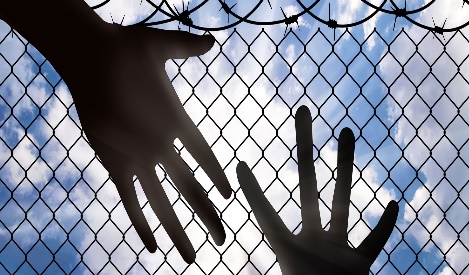 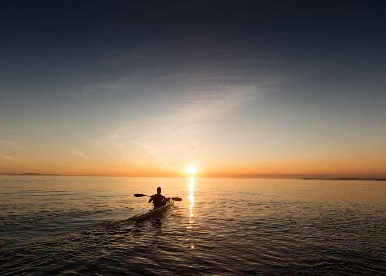 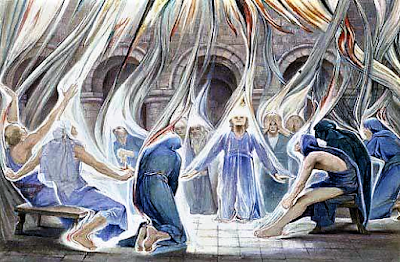 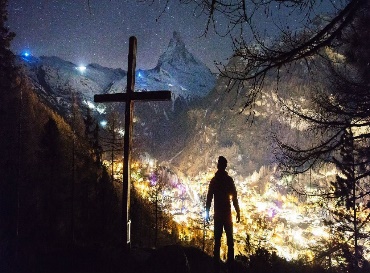 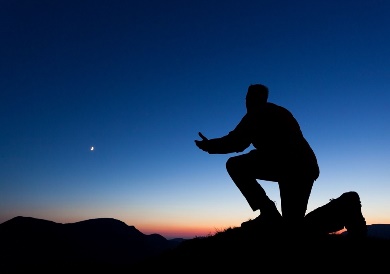 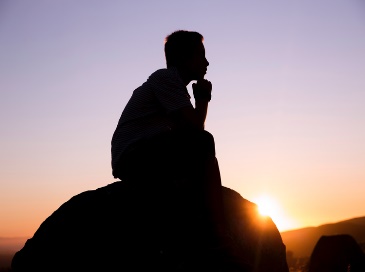 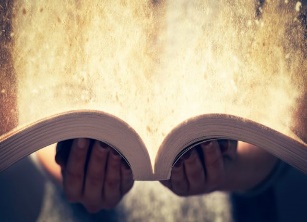 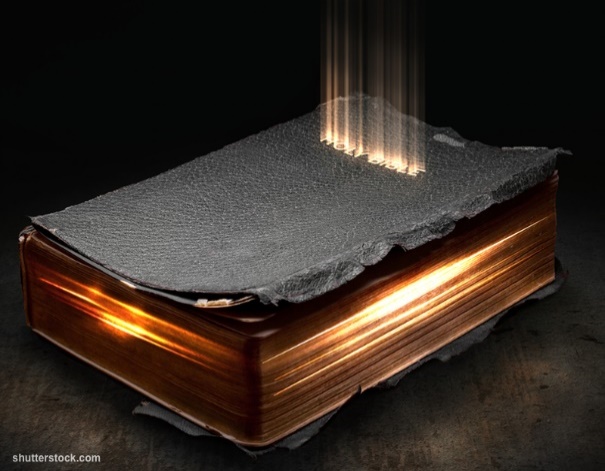 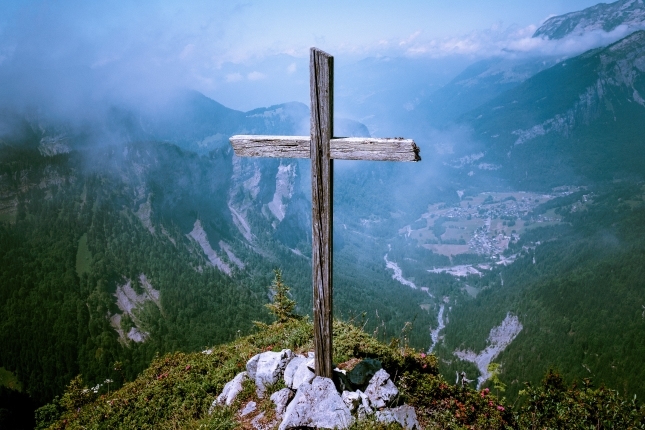 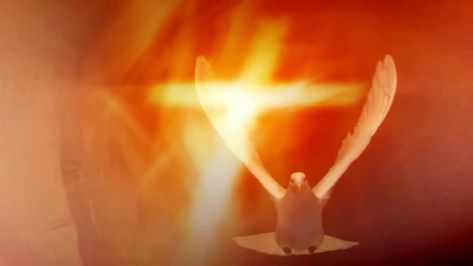 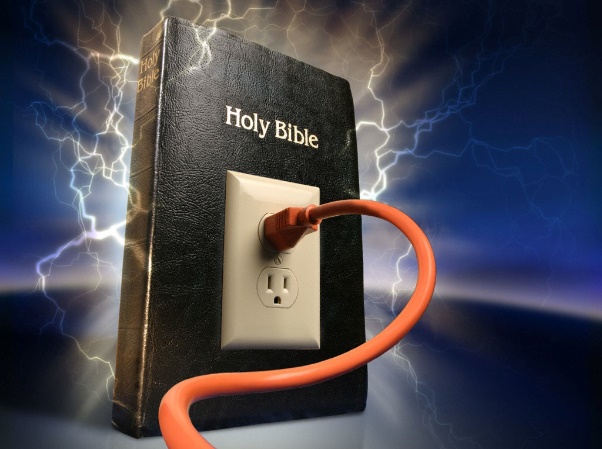 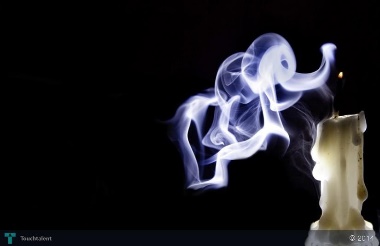 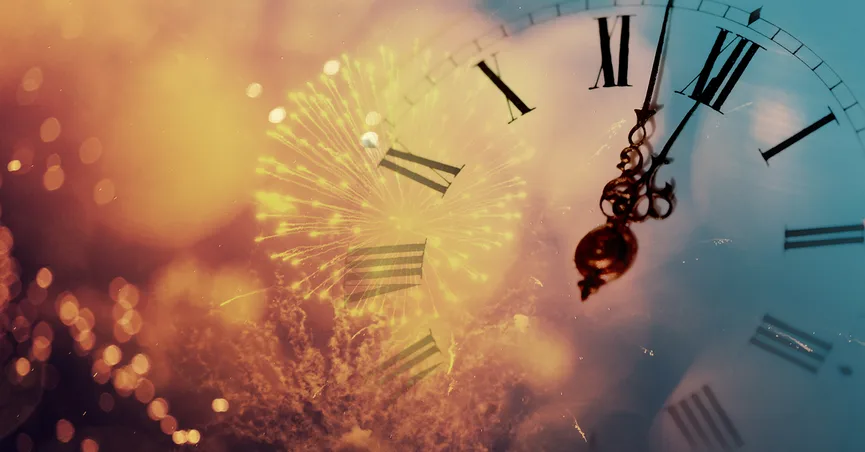 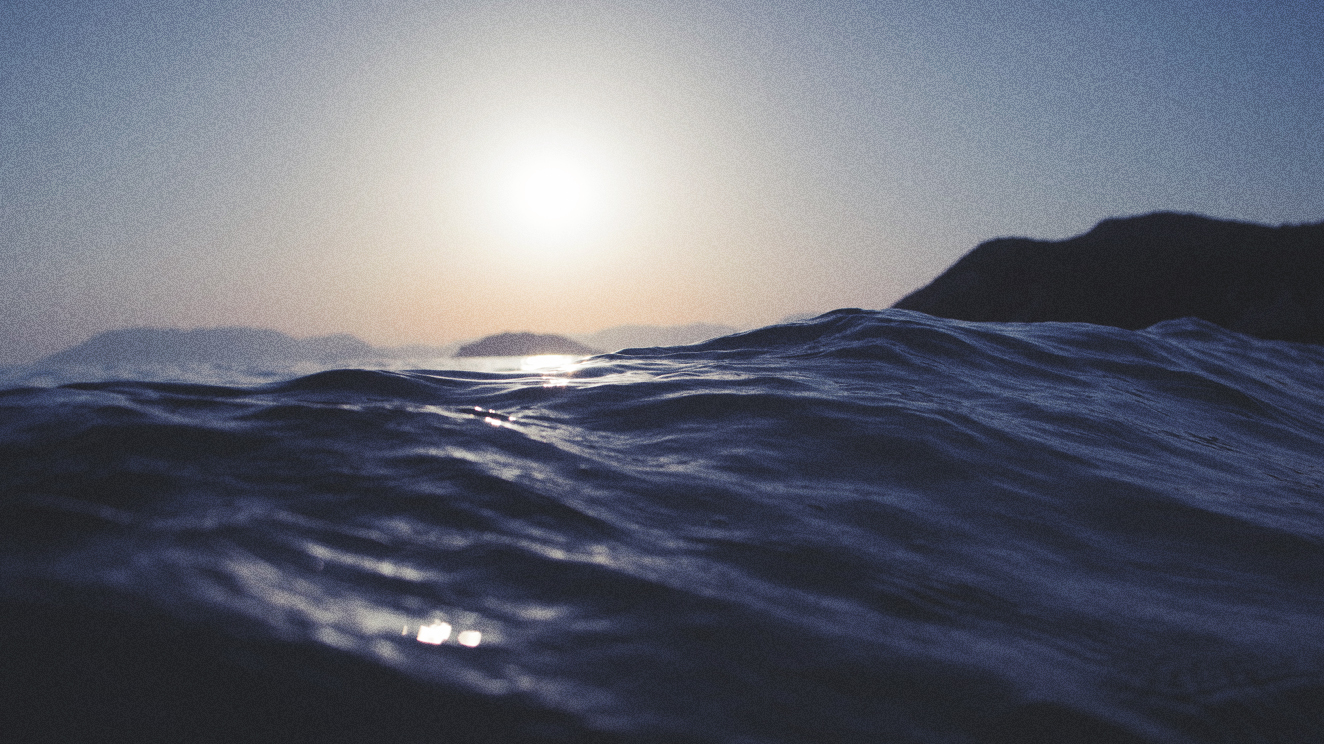 → Confessing and forsaking sins brings mercy 
→ John preached a baptism of repentance 
→ Jesus came to call sinners to repentance
→ Unless we repent we will likewise perish
→ We need to bear noble fruits worthy of repentance
→ Repent and be baptized is the call of His church
→ Godly sorrow brings repentance/leads to salvation
→ Repent that one may be forgiven of wickedness
→ Humble seeking Him turning from sin are healed
→ Repentance and faith in Christ is God’s will 
→ God commands all men everywhere to repent
→ He wills none should perish but come to repentance
→ Without repentance His blessings will vanish
Repentance is a sign of coming back to the ways of God
[Speaker Notes: Repentance is a sign of coming back to the ways of God]
Please visit http://www.LoveFromGod.comto explore further
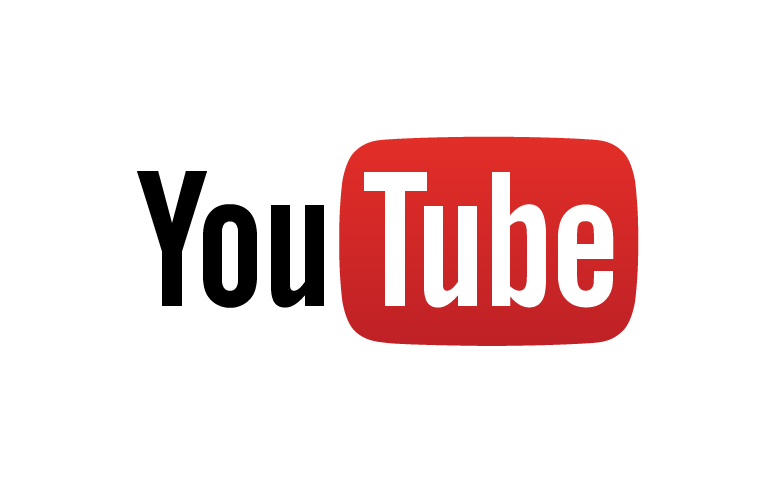 Ronald Bert Channel on
[Speaker Notes: Eternity never ends.]